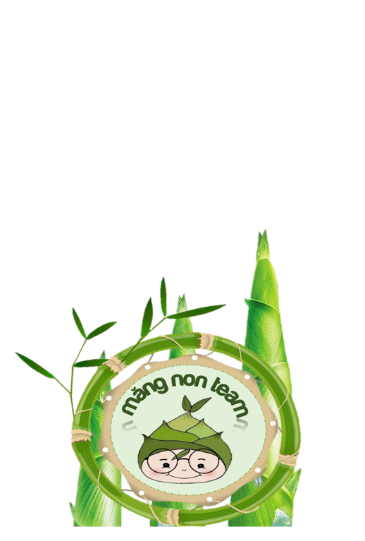 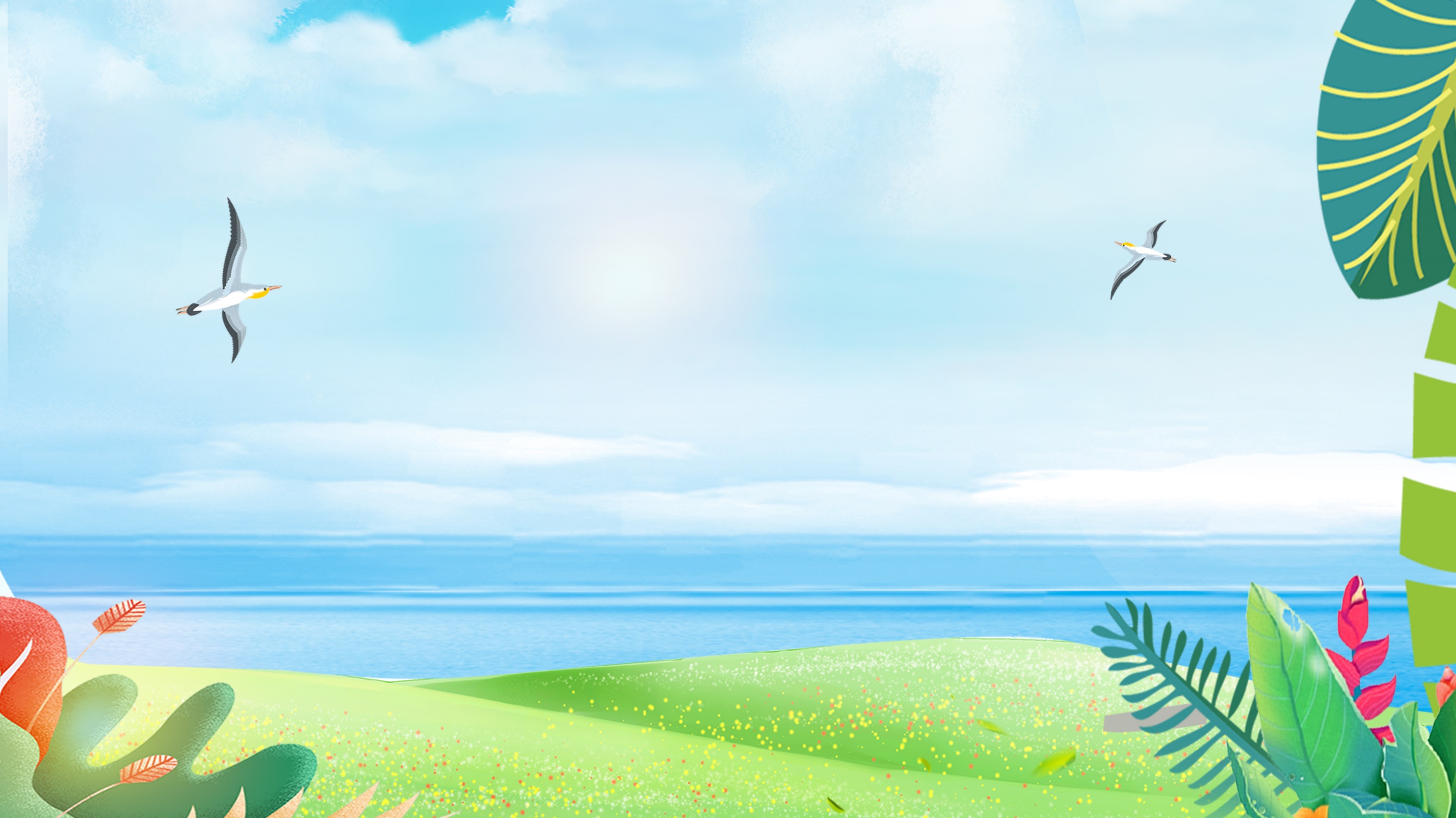 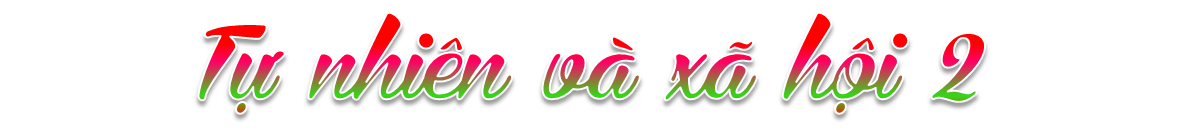 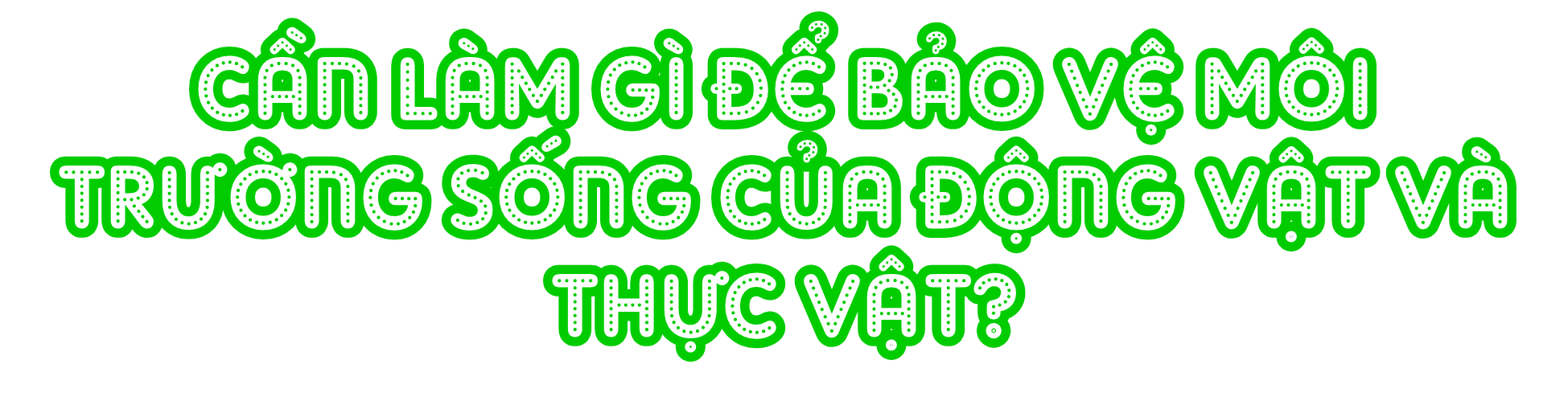 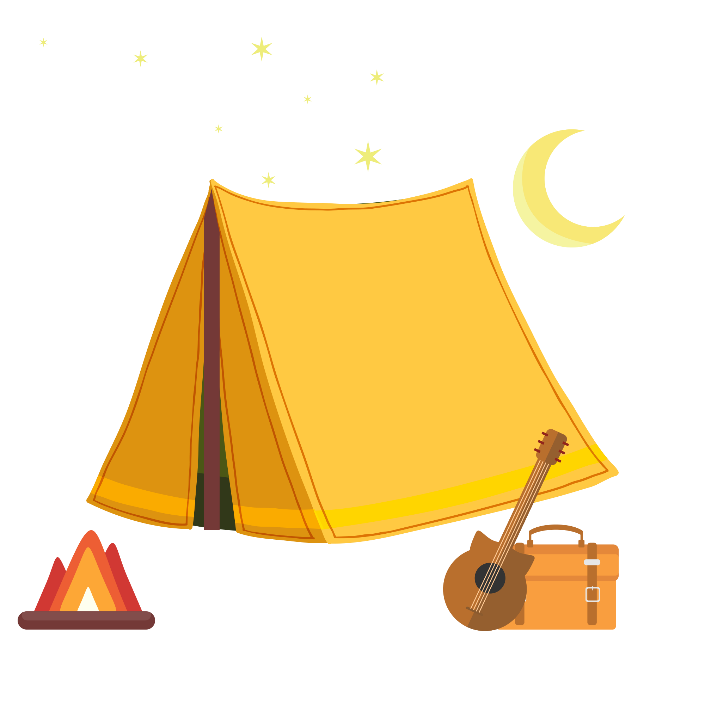 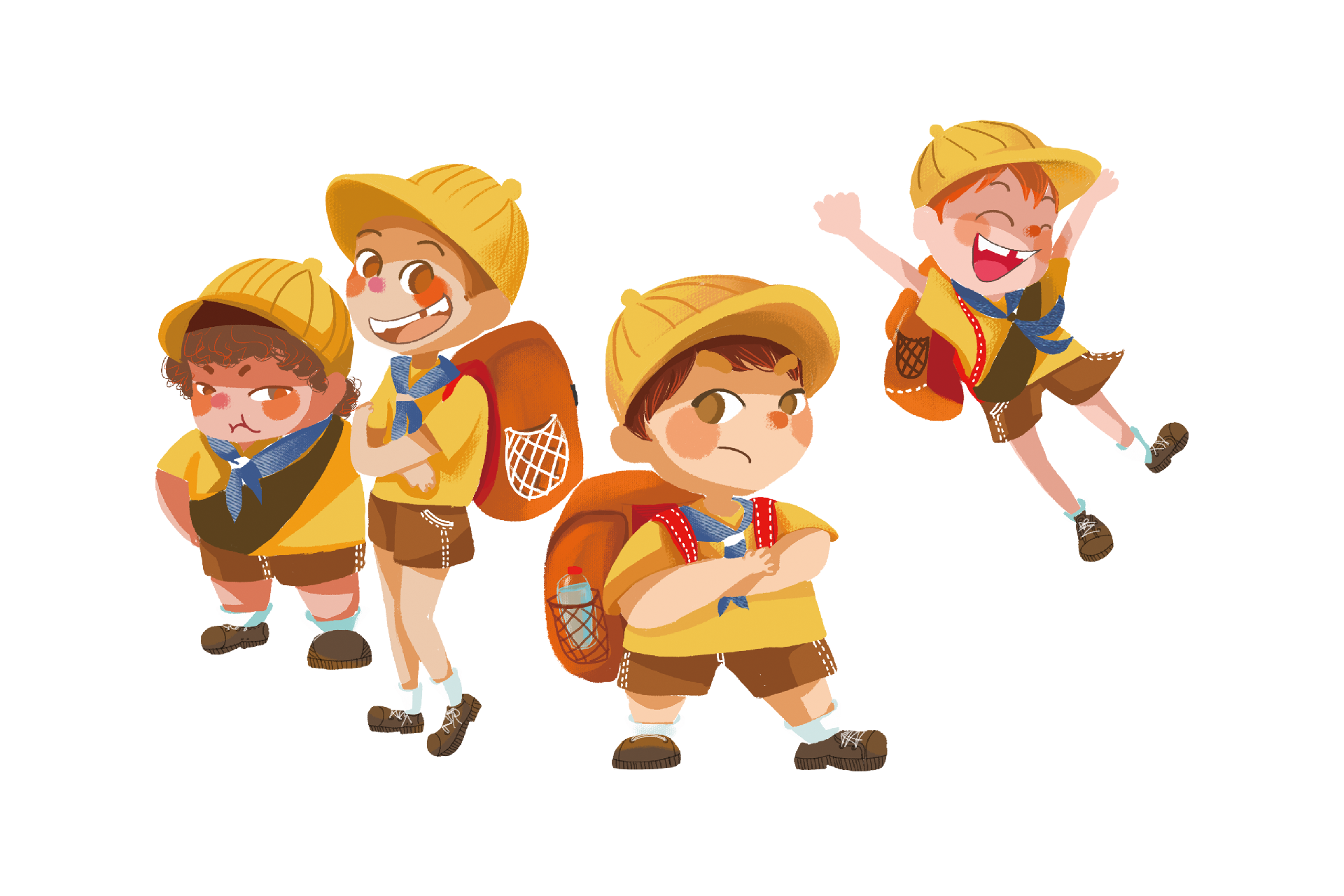 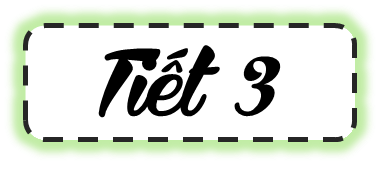 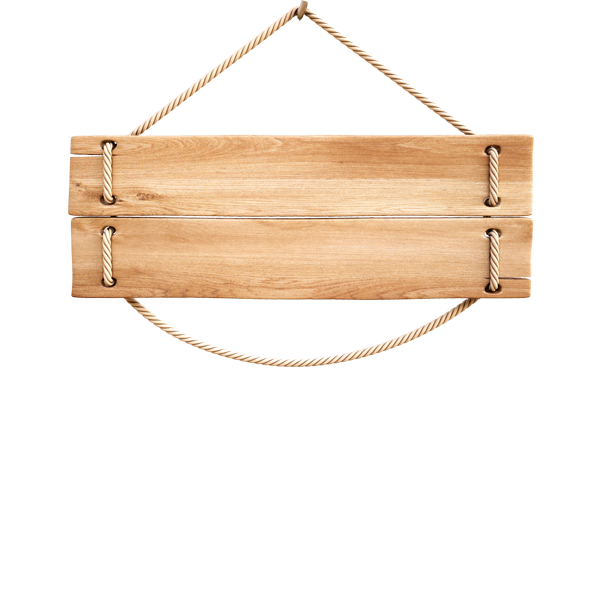 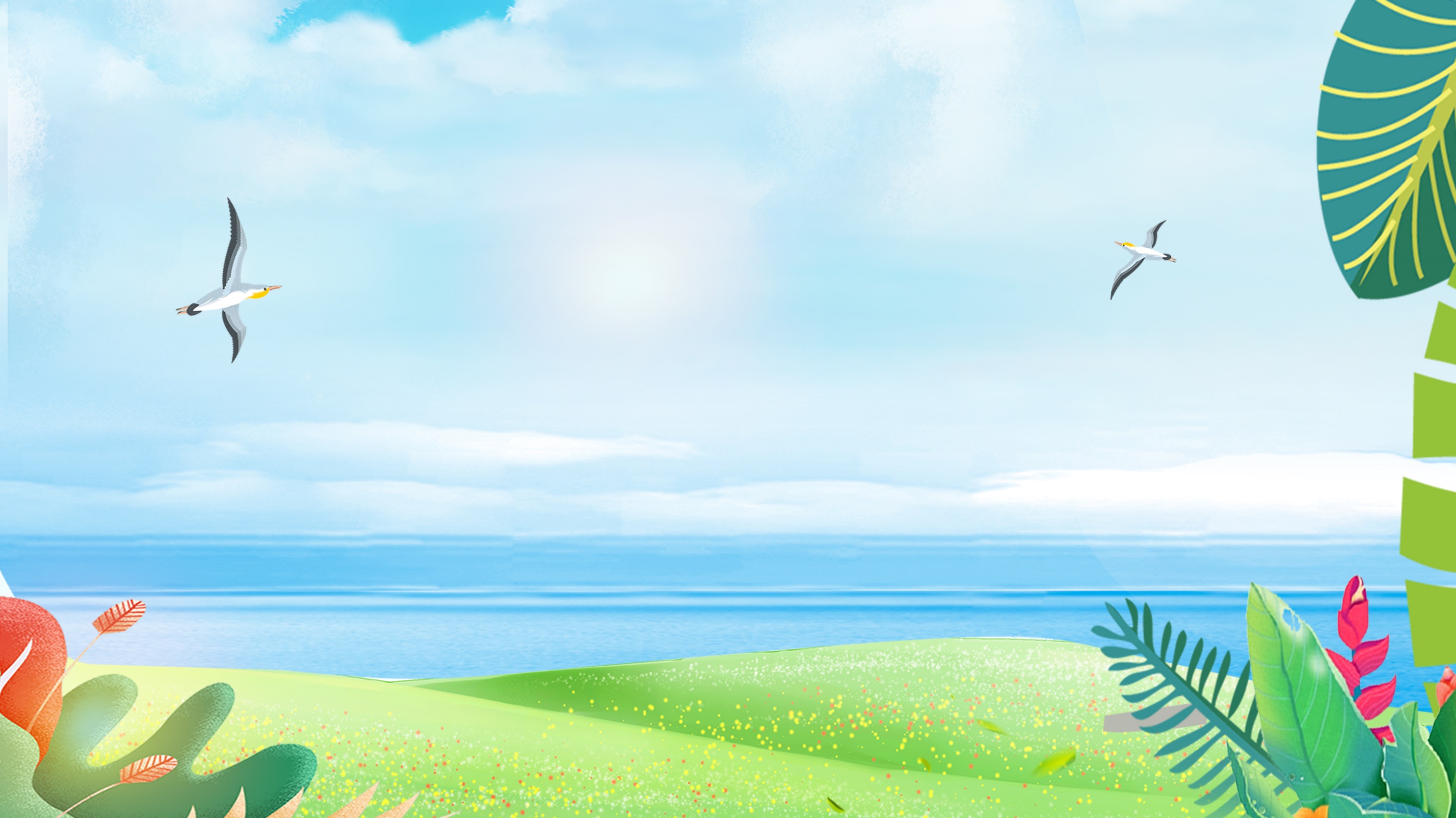 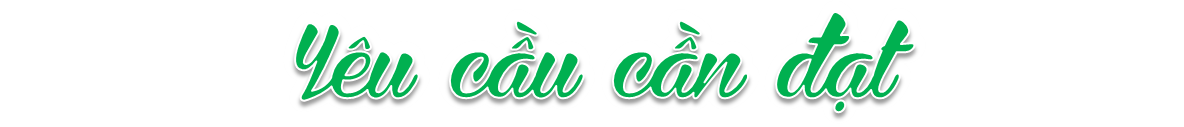 *Kiến thức, kĩ năng:
- Thu thập được những thông tin việc làm của con người có thể bảo vệ và thay đổi môi trường sống của thực vật và đông vật.
- Giải thích vì sao phải bảo vệ được môi trường sống của thực vật và động vật.
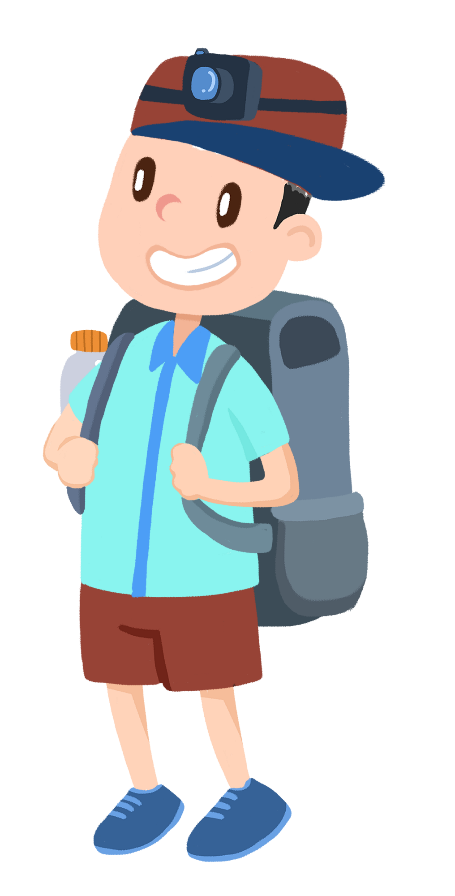 *Phát triển năng lực và phẩm chất:
- Nêu được những việc có thể làm để bảo vệ, hạn chế sự thay đổi của môi trường sống của thực vật và động vật
- Thực hiện được các việc làm giúp bảo vệ môi trường sống của thực vật và động vật.
- Cùng chia sẻ với người xung quanh để thực hiện.
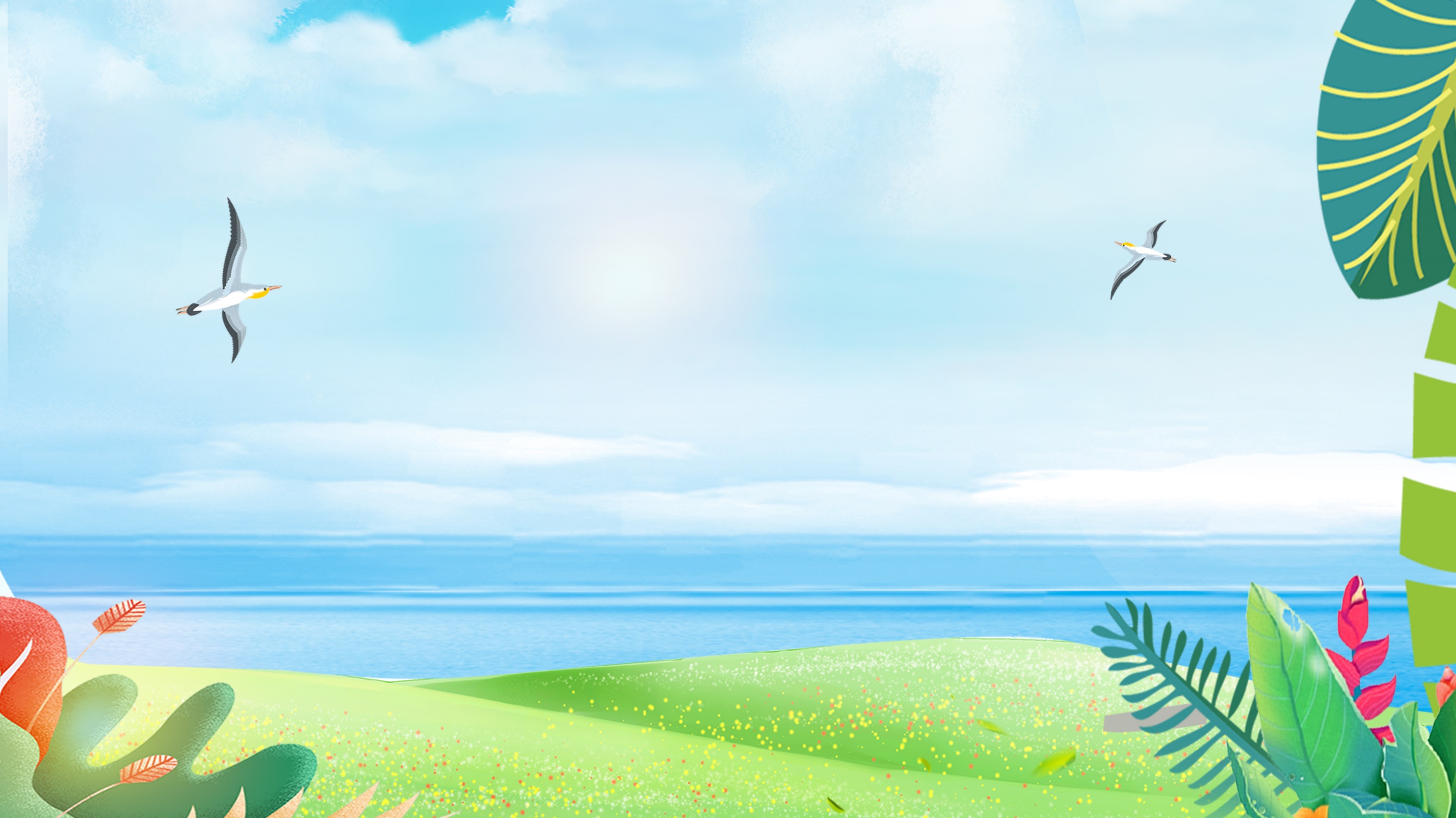 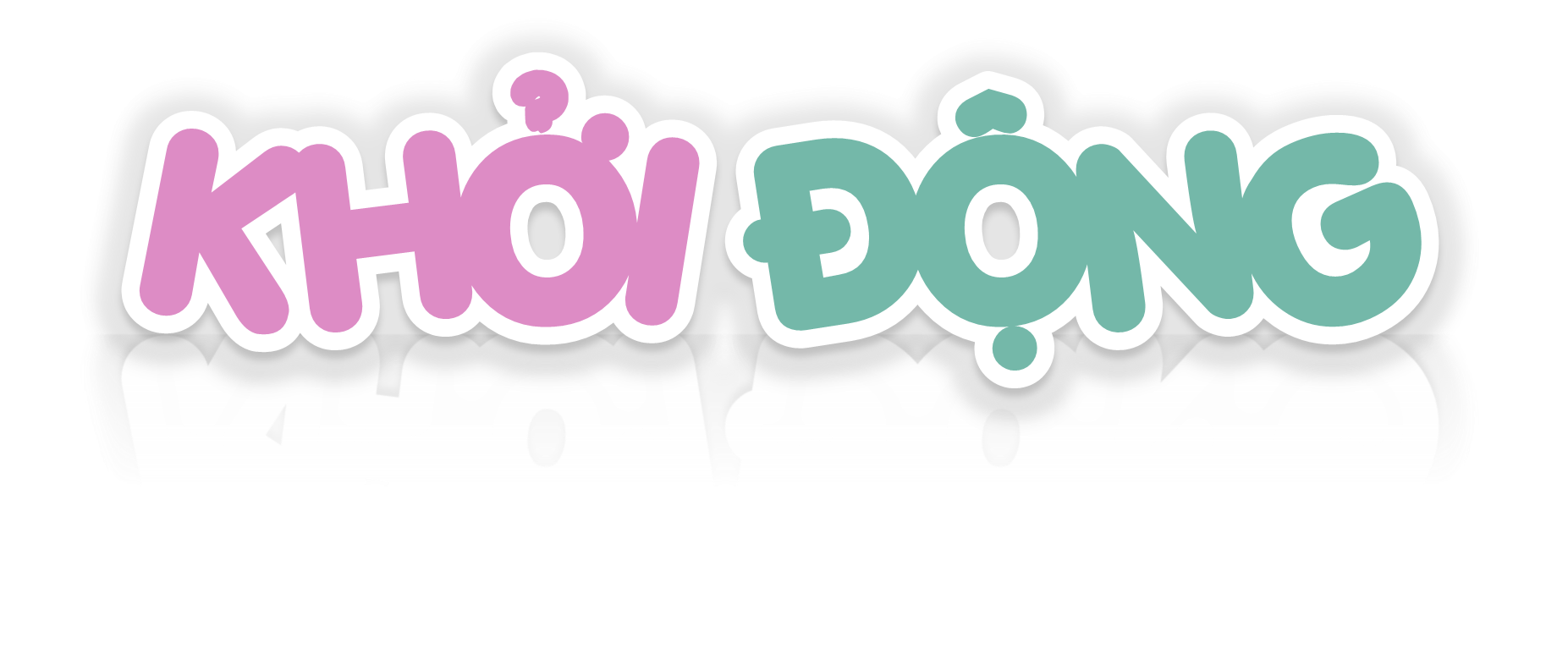 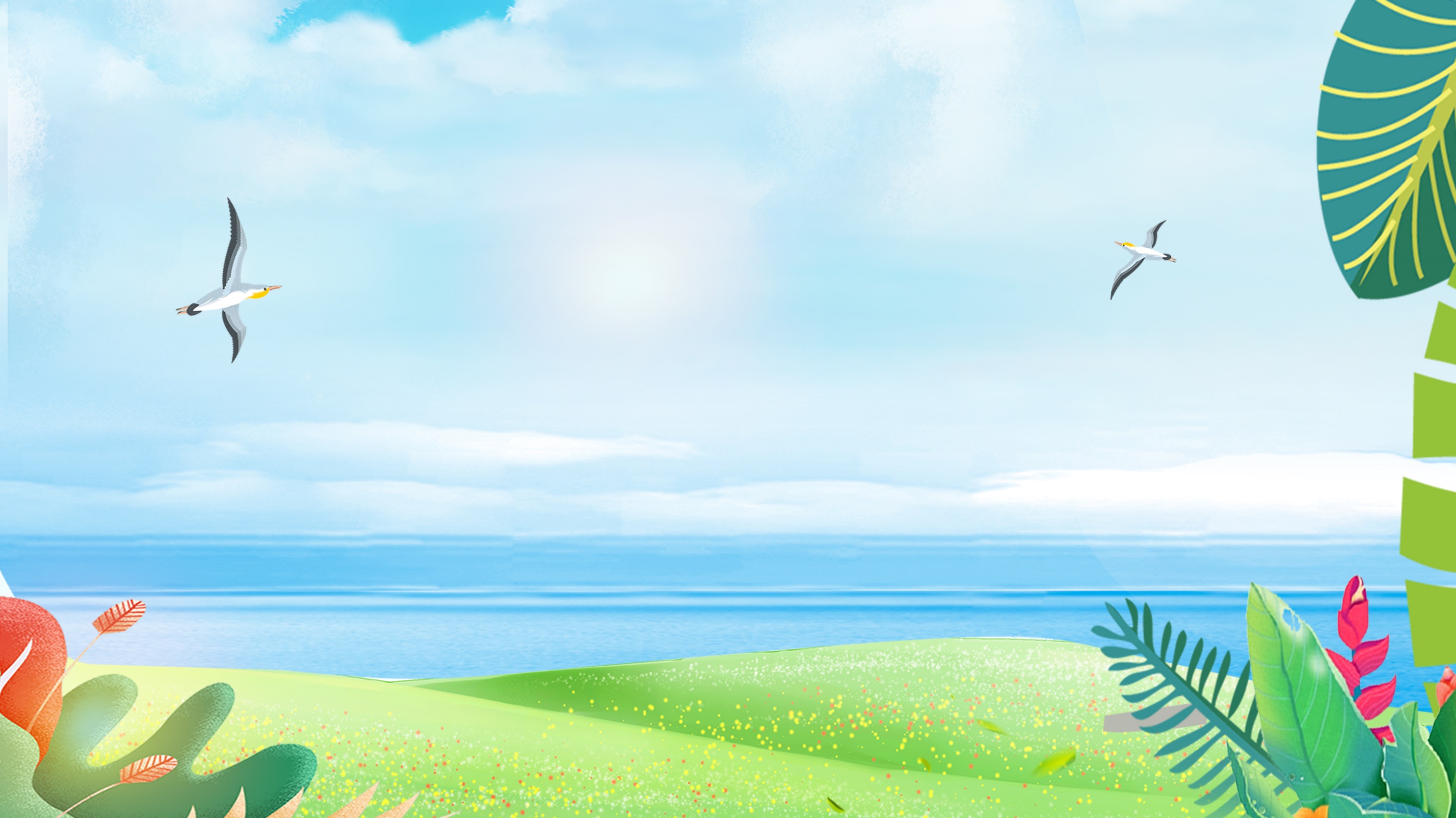 Nêu những việc làm có lợi đến môi trường sống của động vật và thực vật và lợi ích của chúng?
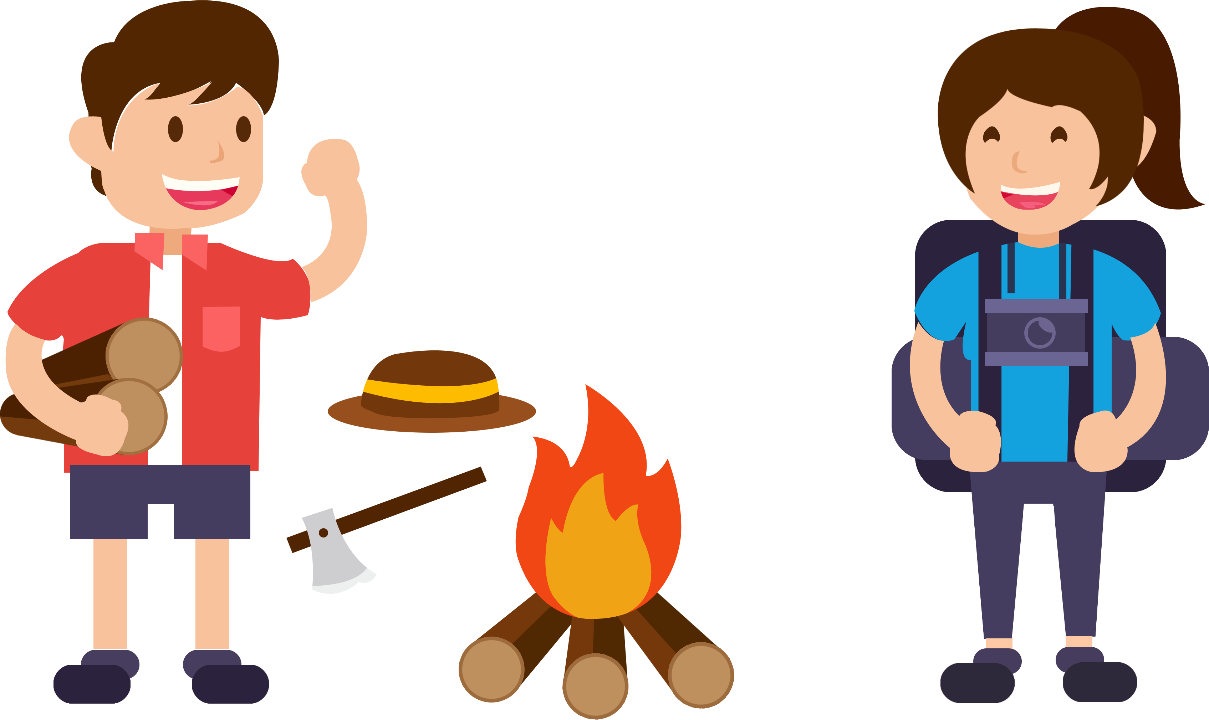 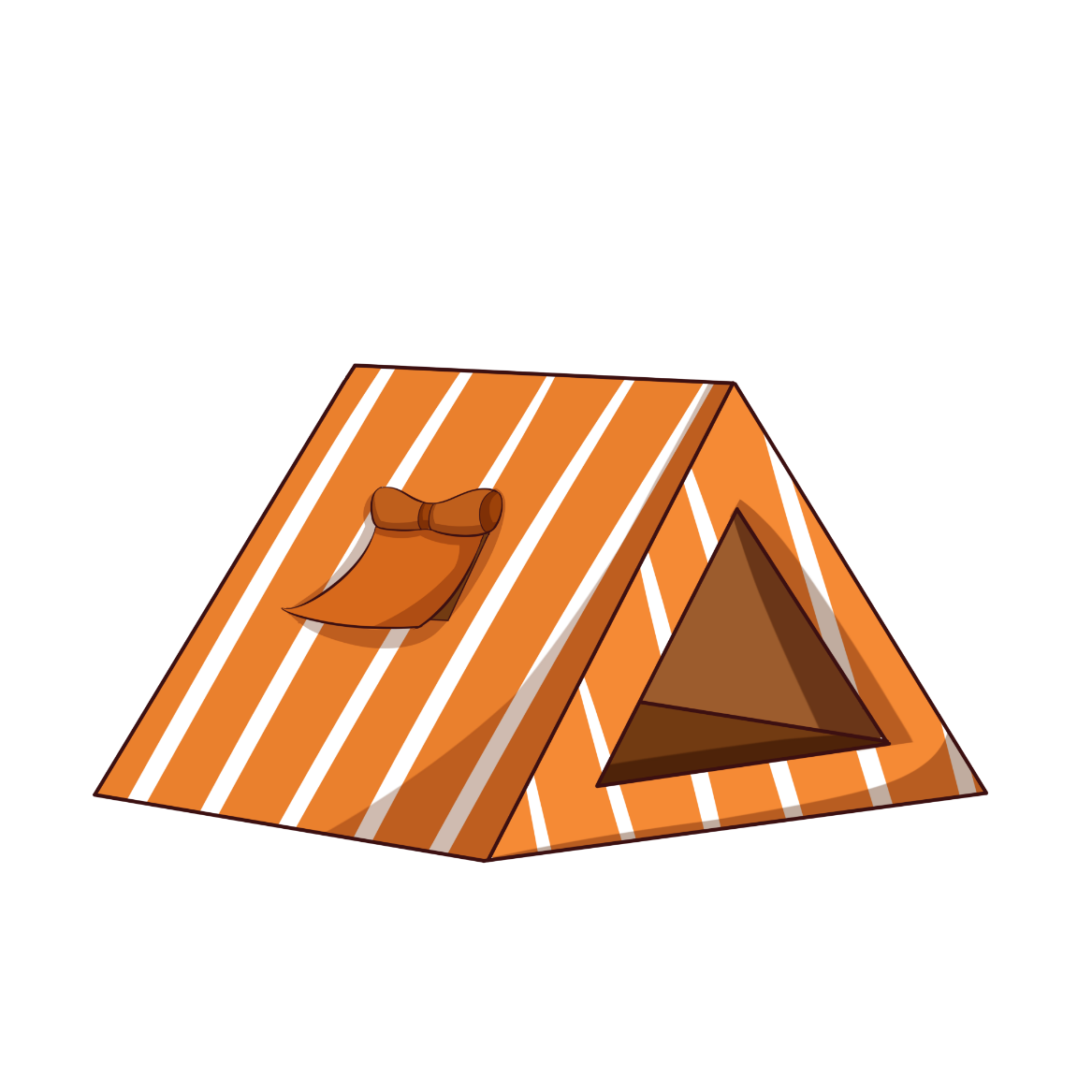 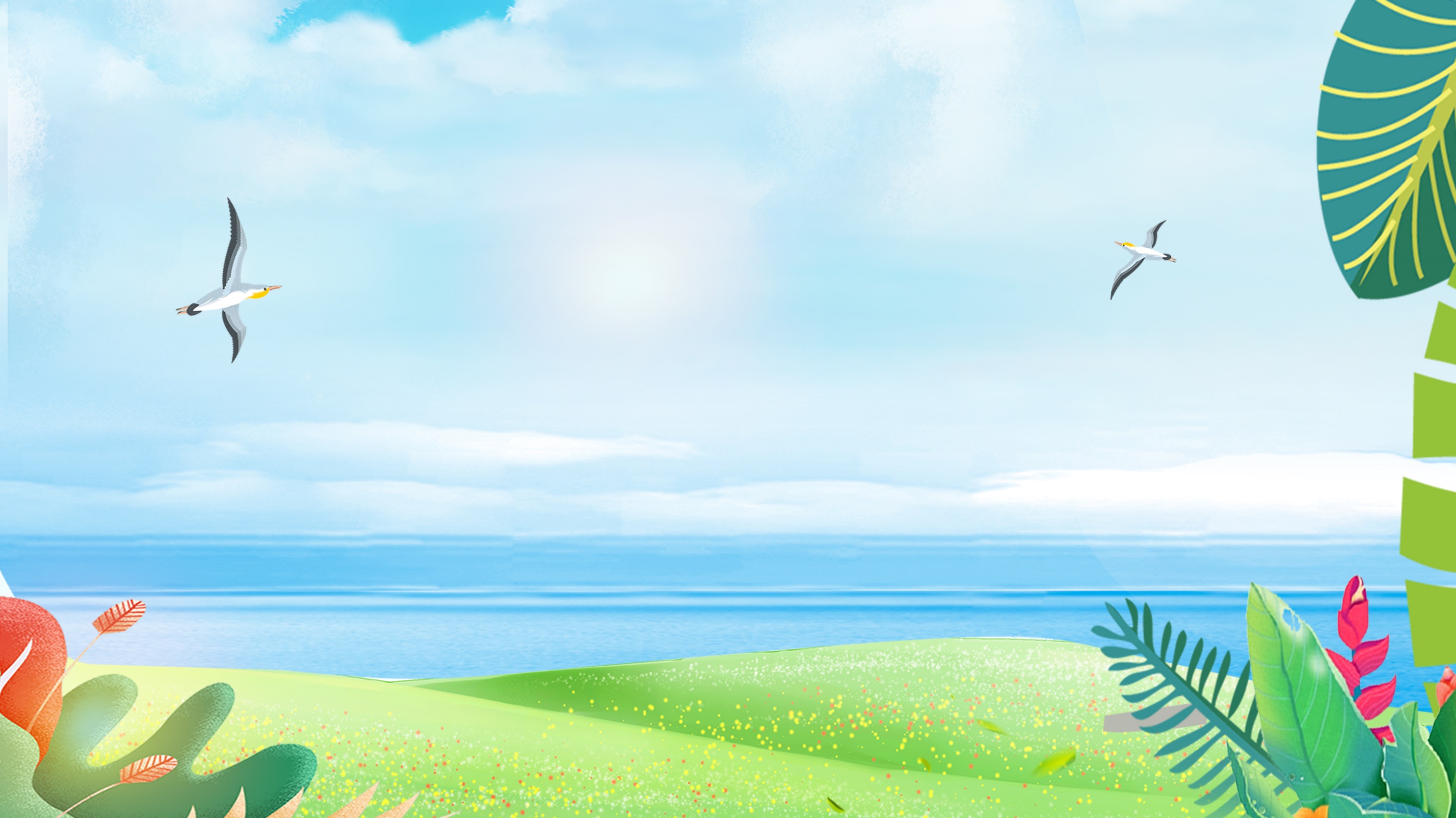 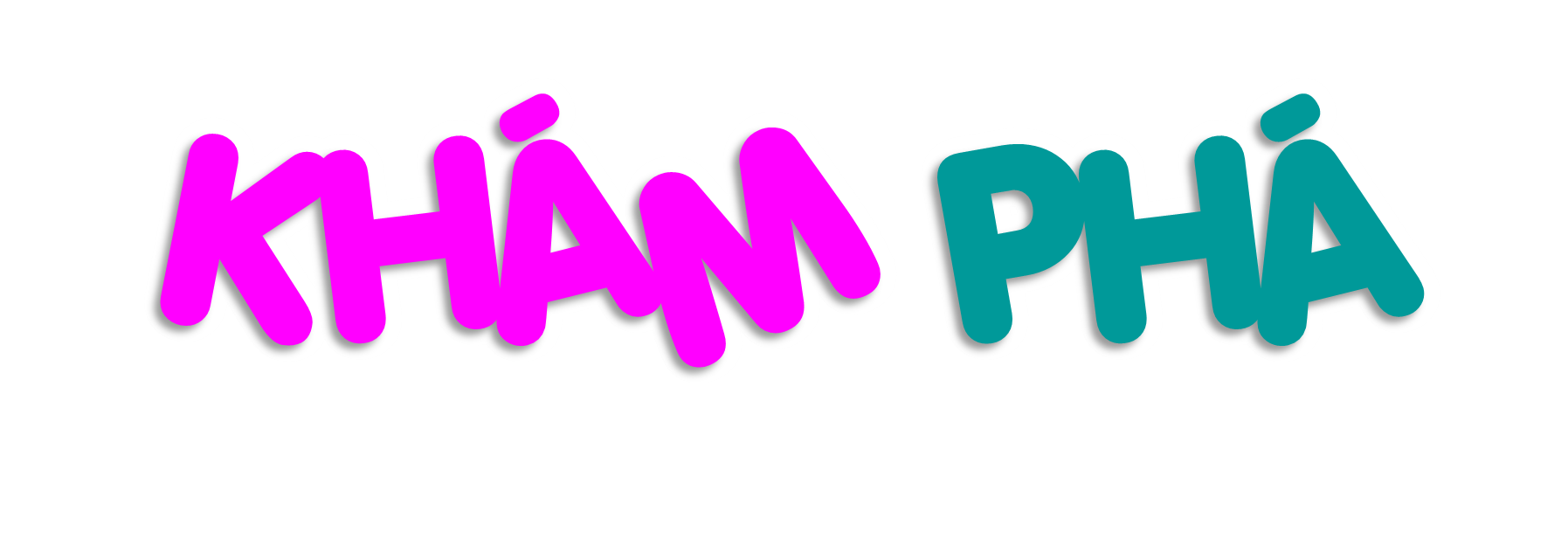 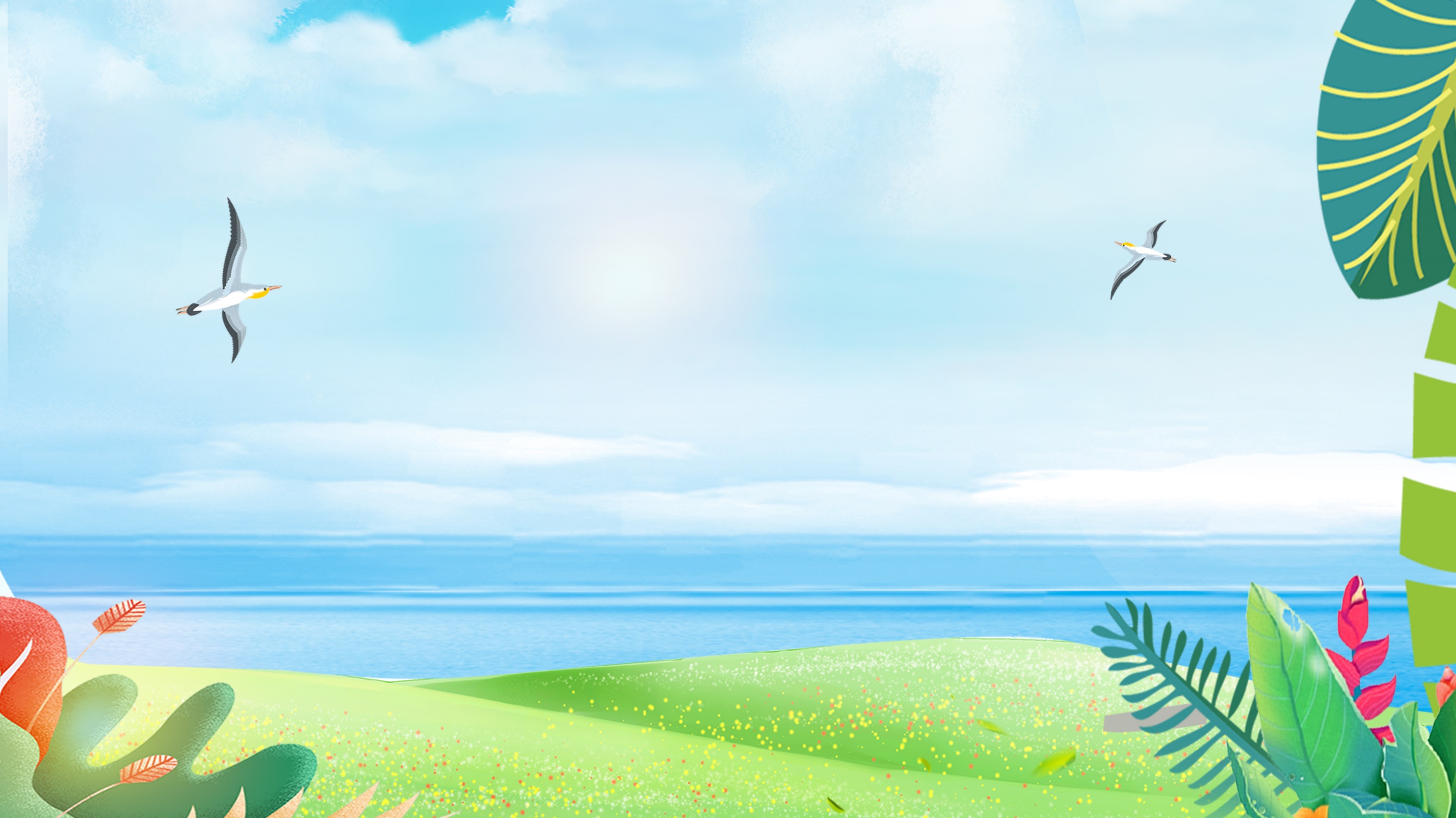 Hoạt động 1: Việc làm bảo vệ môi trường sống
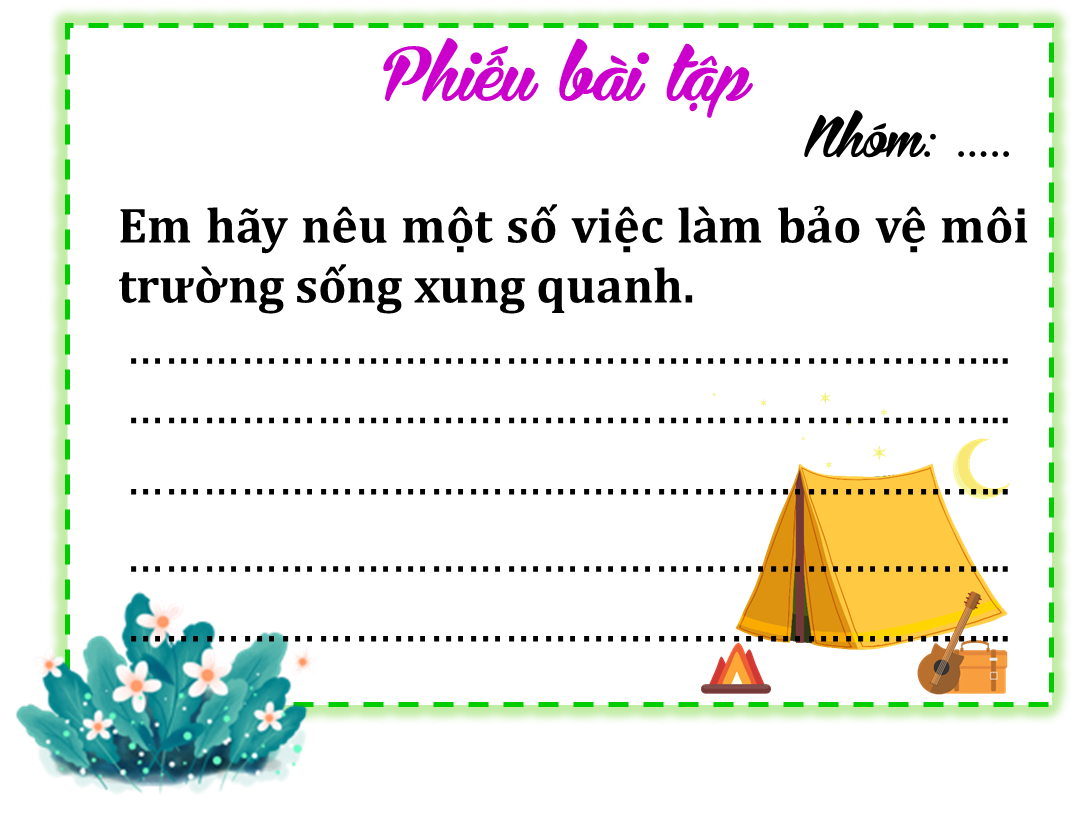 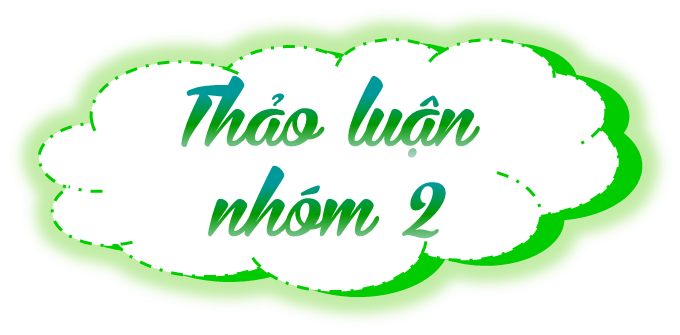 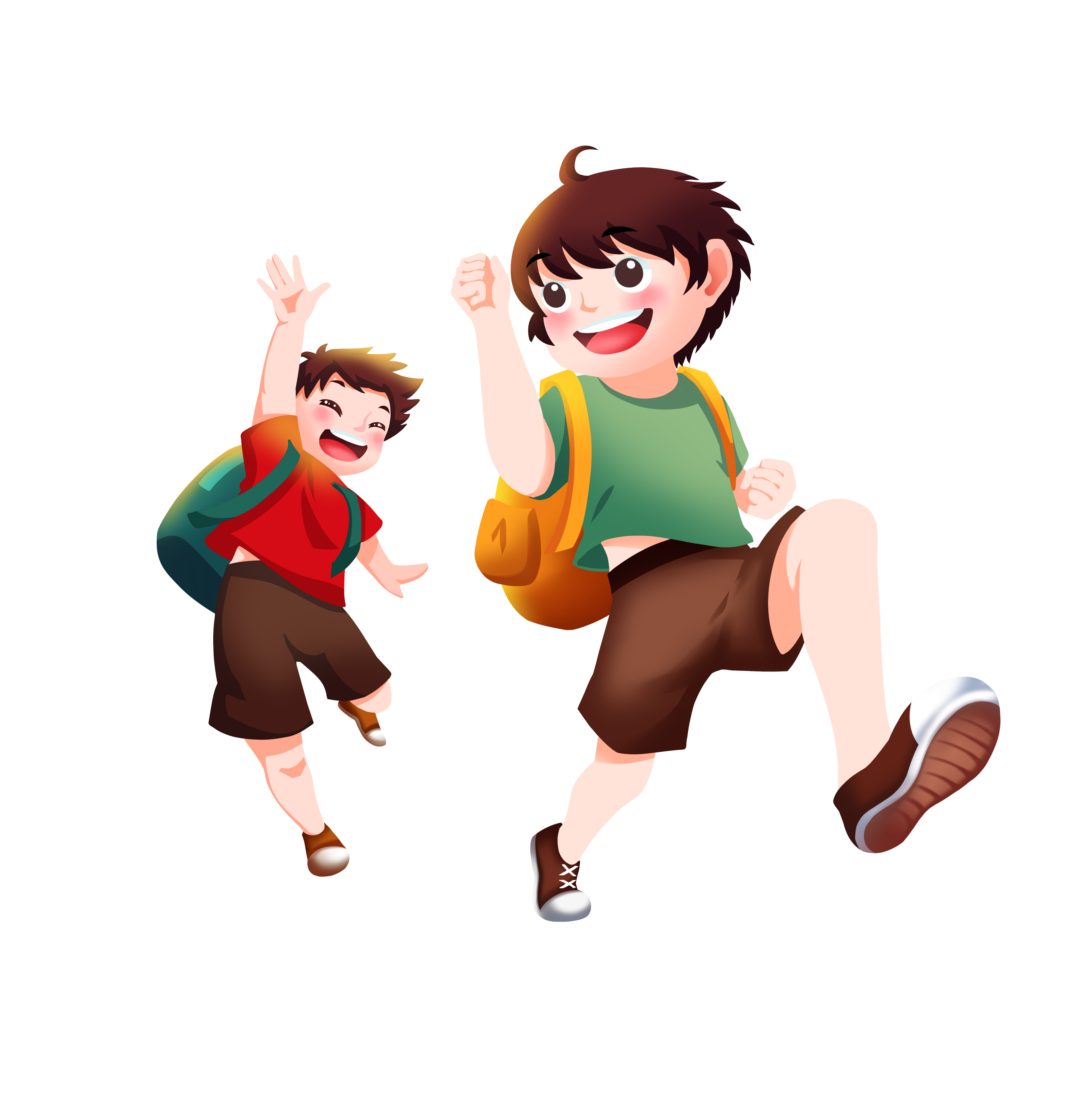 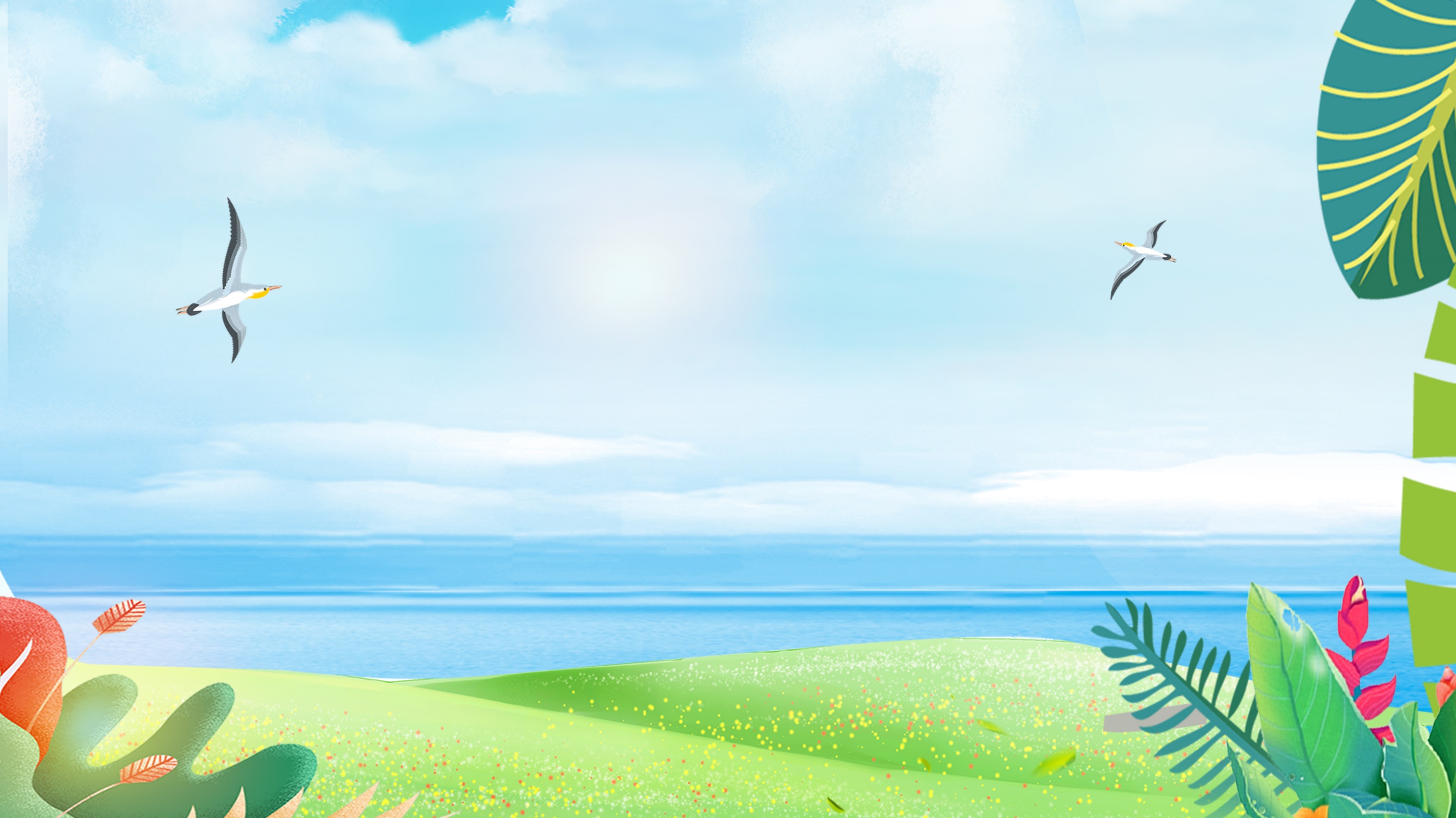 Một số việc làm bảo vệ môi trường sống xung quanh:
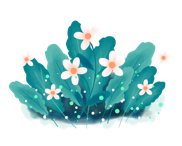 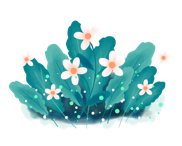 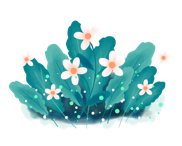 Vứt rác đúng nơi quy định, hạn chế dùng túi ni long.
Trồng nhiều cây xanh, yêu thương động vật.
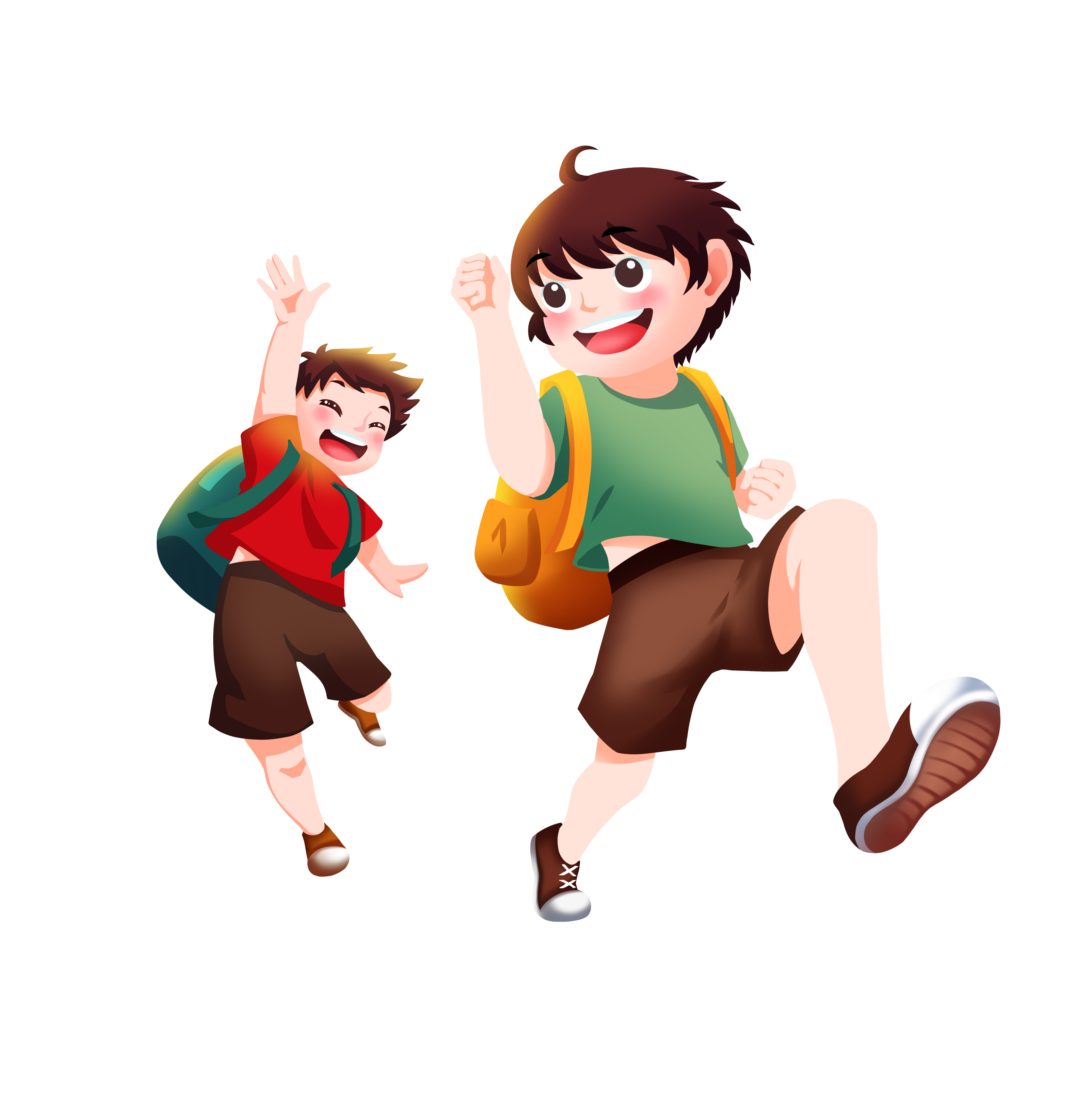 Tuyên truyền mọi người bảo vệ môi trường.
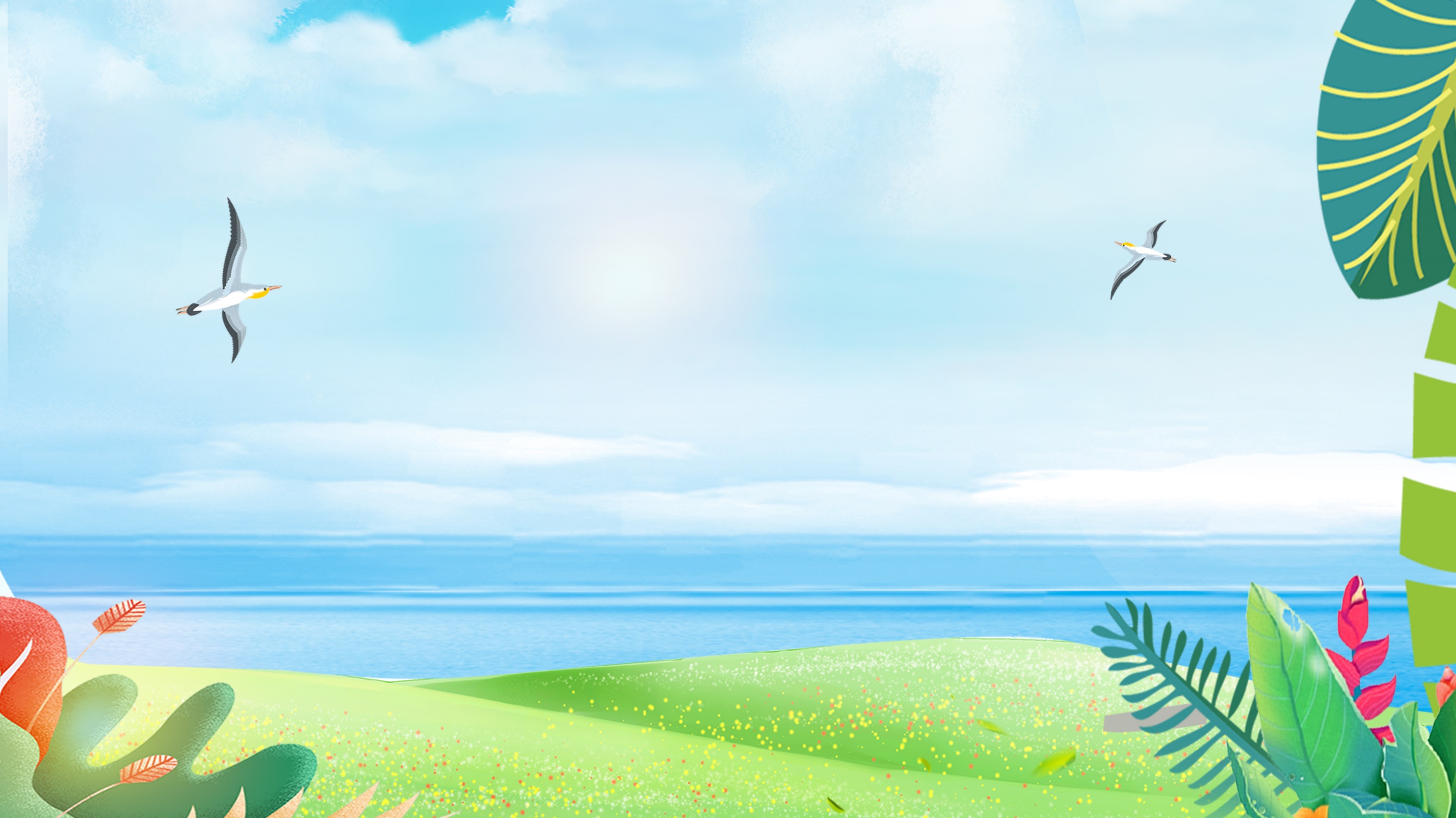 https://www.youtube.com/watch?v=EHpZK-Piky0
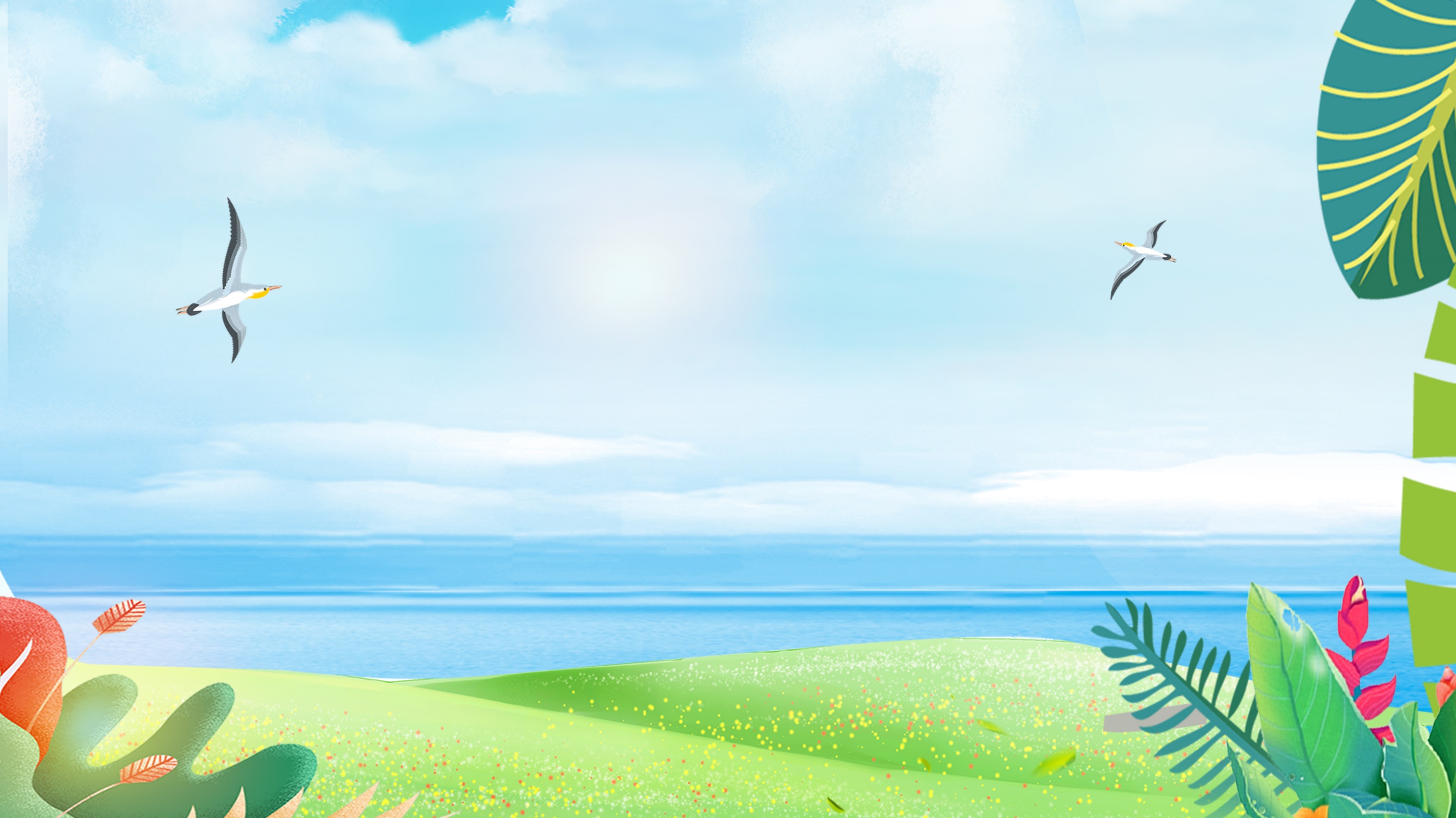 Hoạt động 2: Xử lí tình huống
Quan sát tranh trong sgk/tr.70:
Em nhìn thấy ai trong hình?
Từng người đang làm gì?
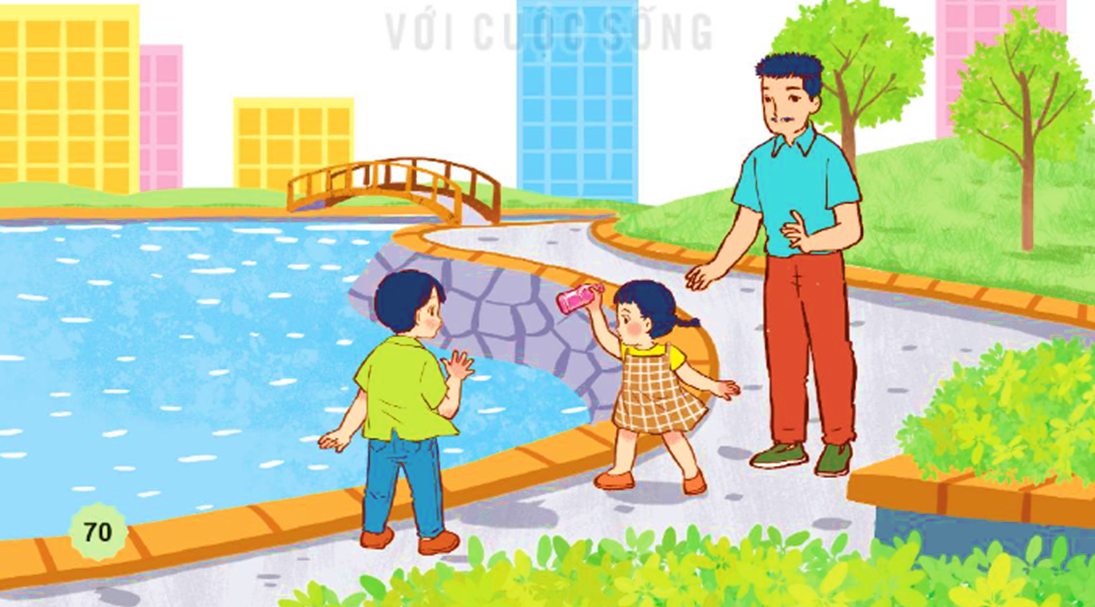 Em của Minh định vứt rác xuống hồ nước; Minh ngăn lại.
Trong hình có Minh, em của Minh và bố của Minh.
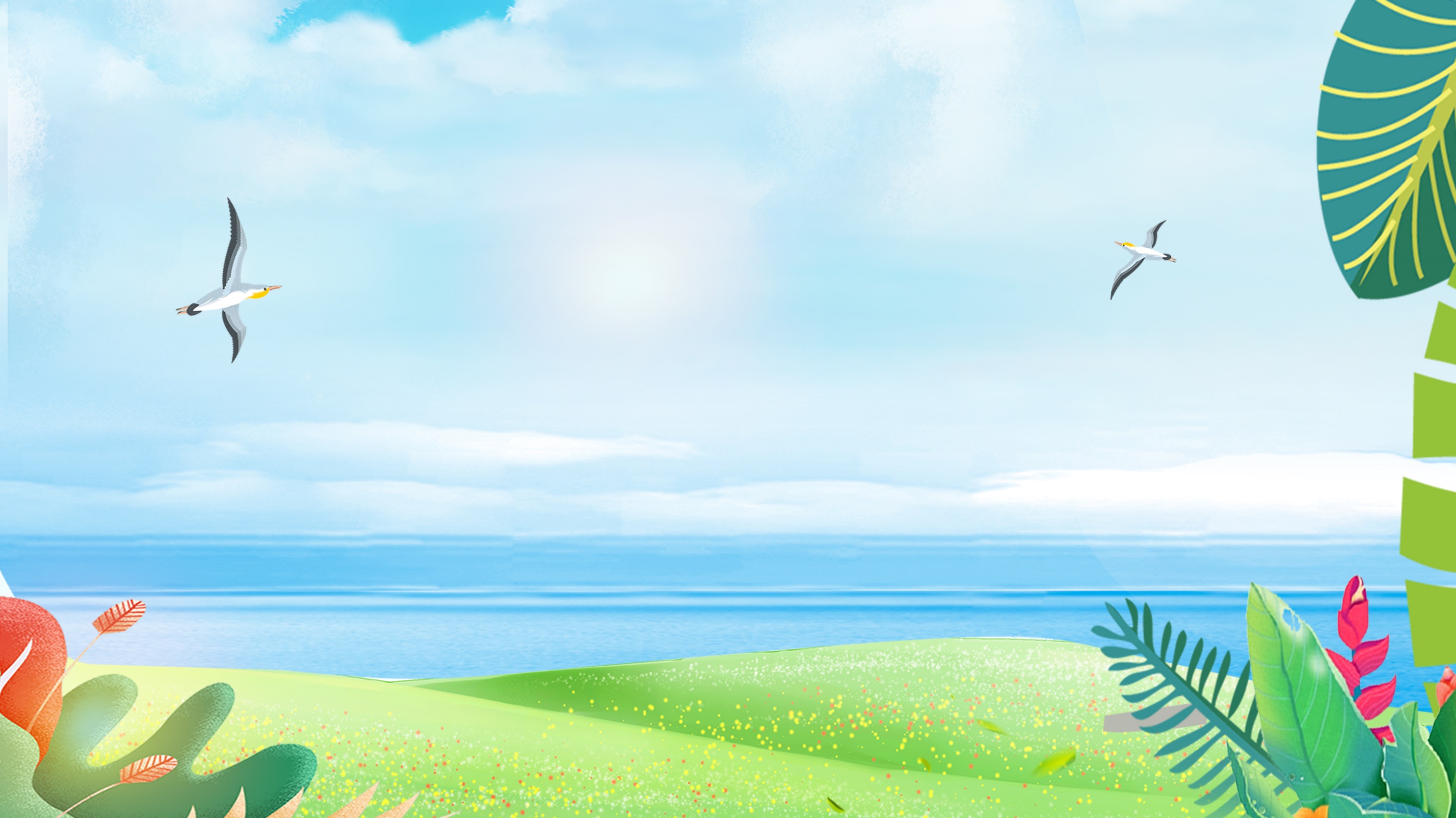 Hoạt động 2: Xử lí tình huống
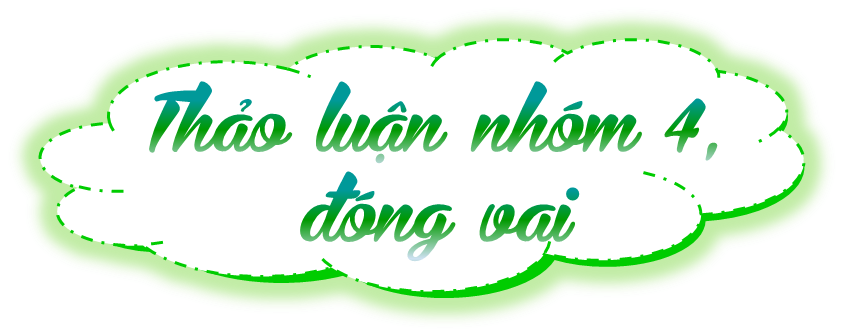 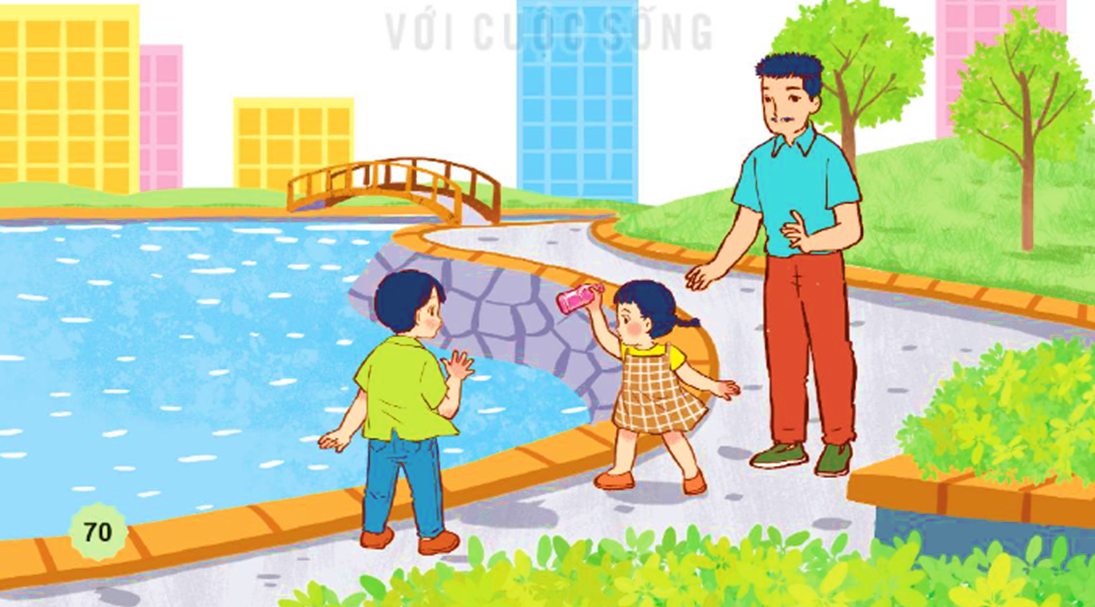 Việc làm của Minh đem lại lợi ích gì?
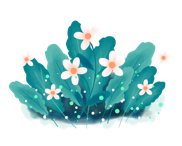 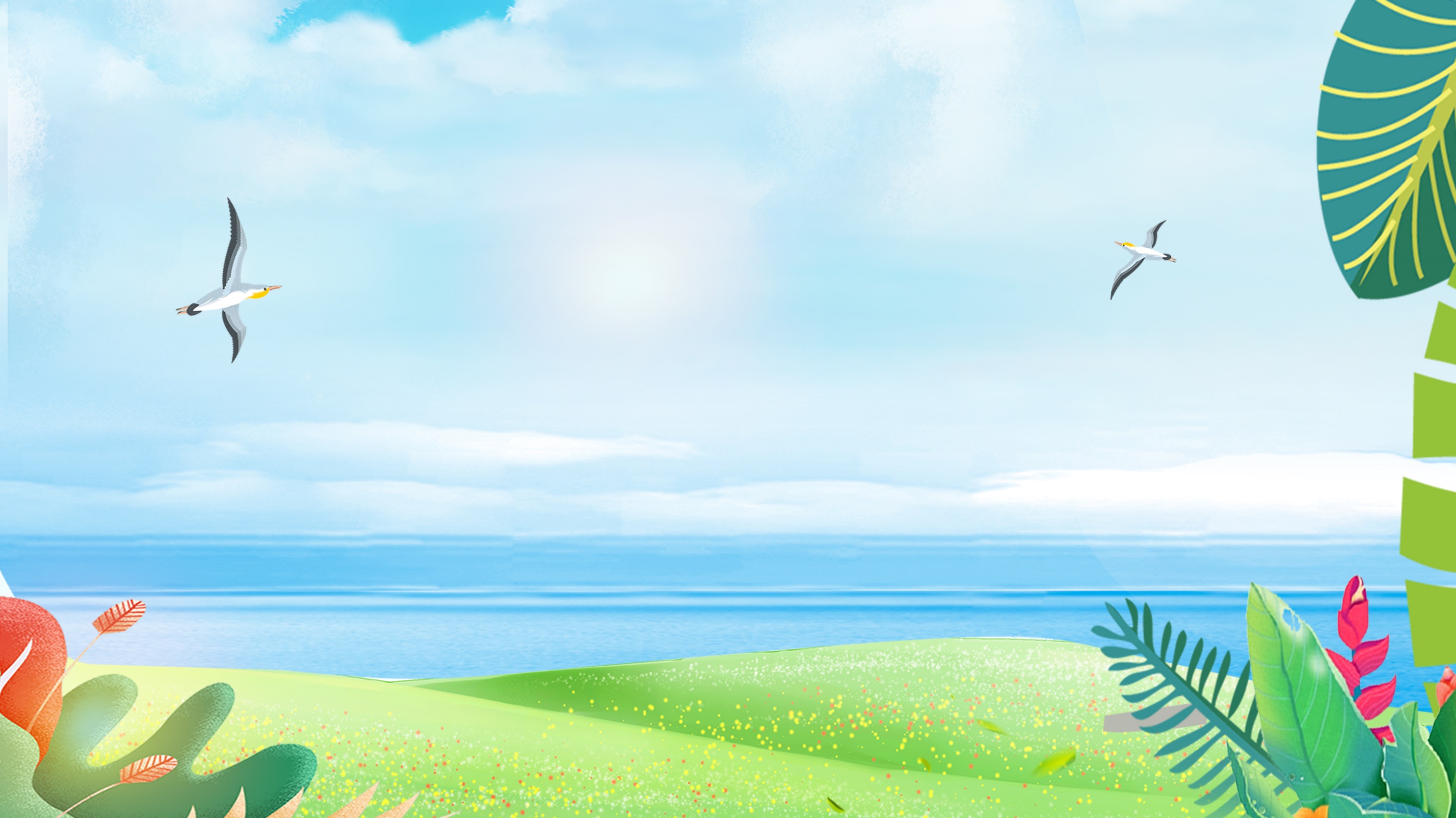 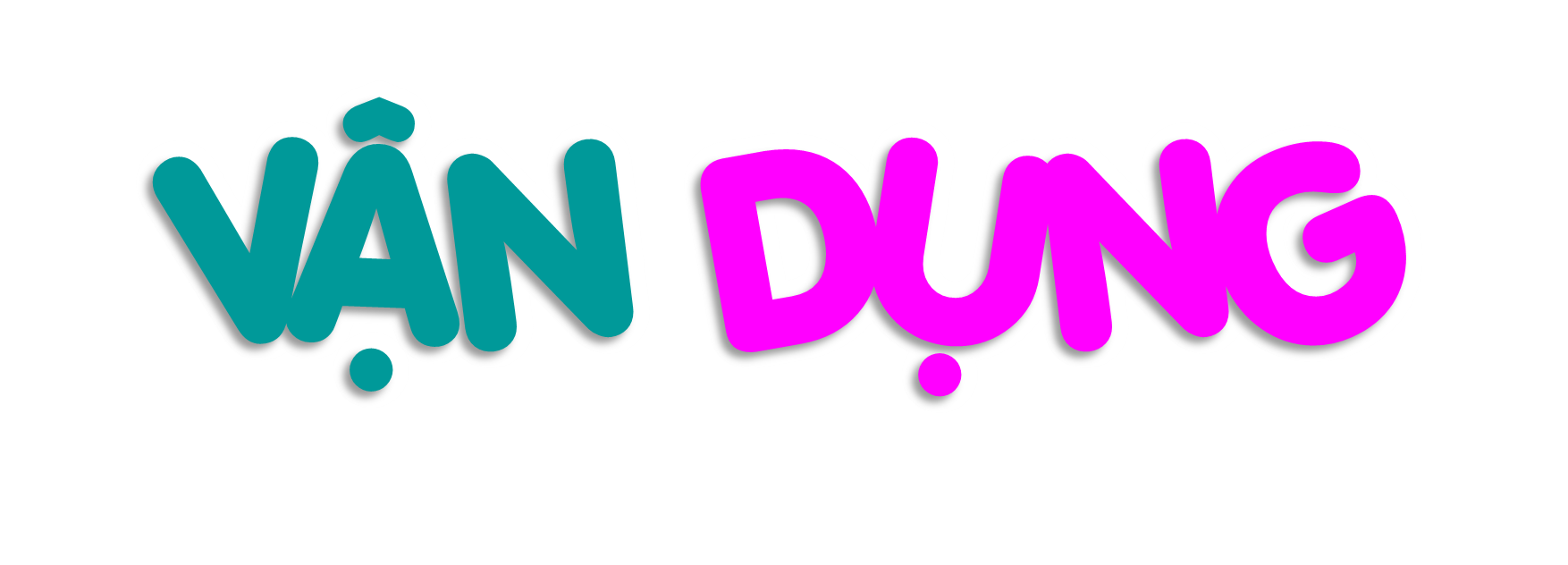 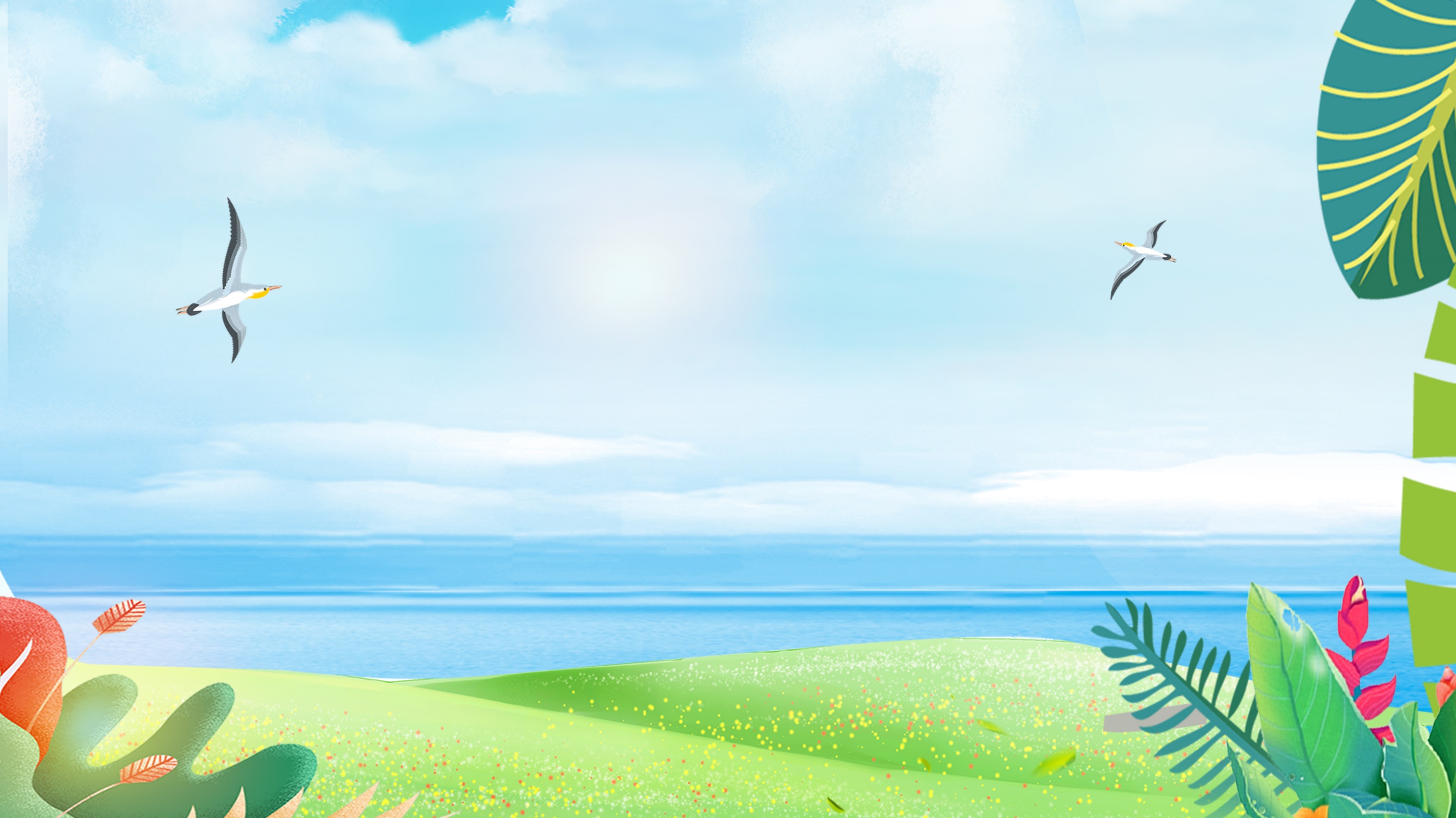 Hoạt động 3: Tìm hiểu những việc làm của người dân địa phương em làm cho môi trường sống bị thay đổi:
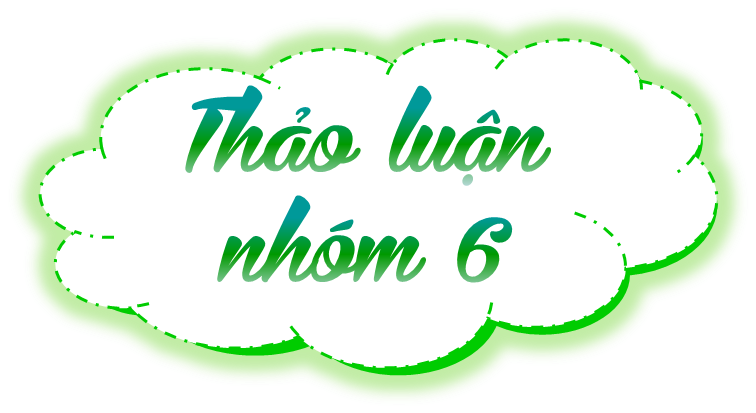 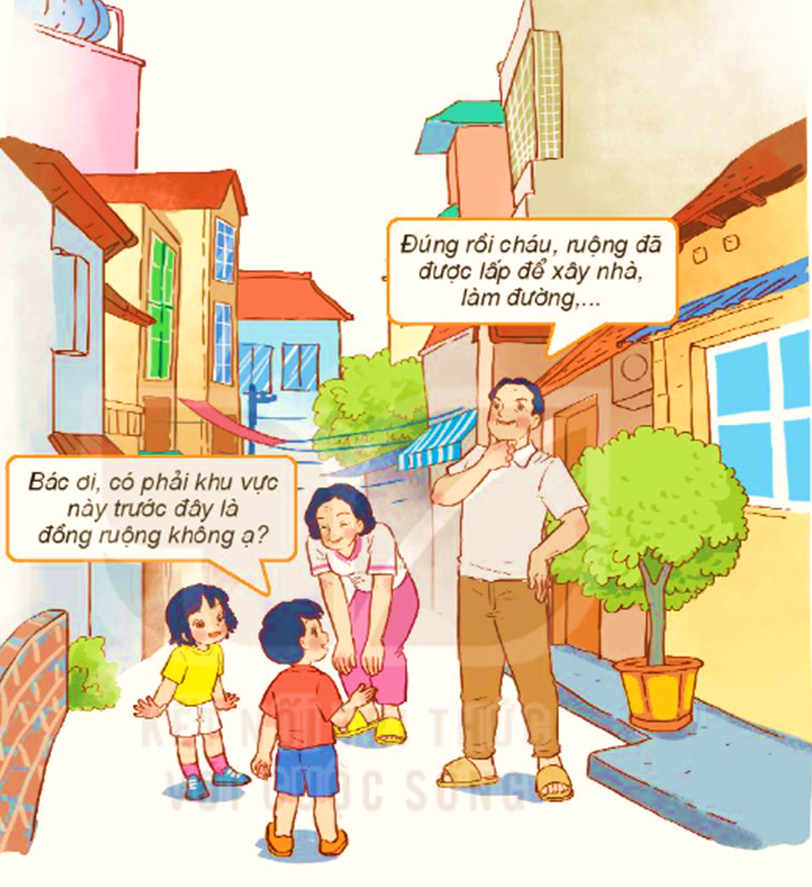 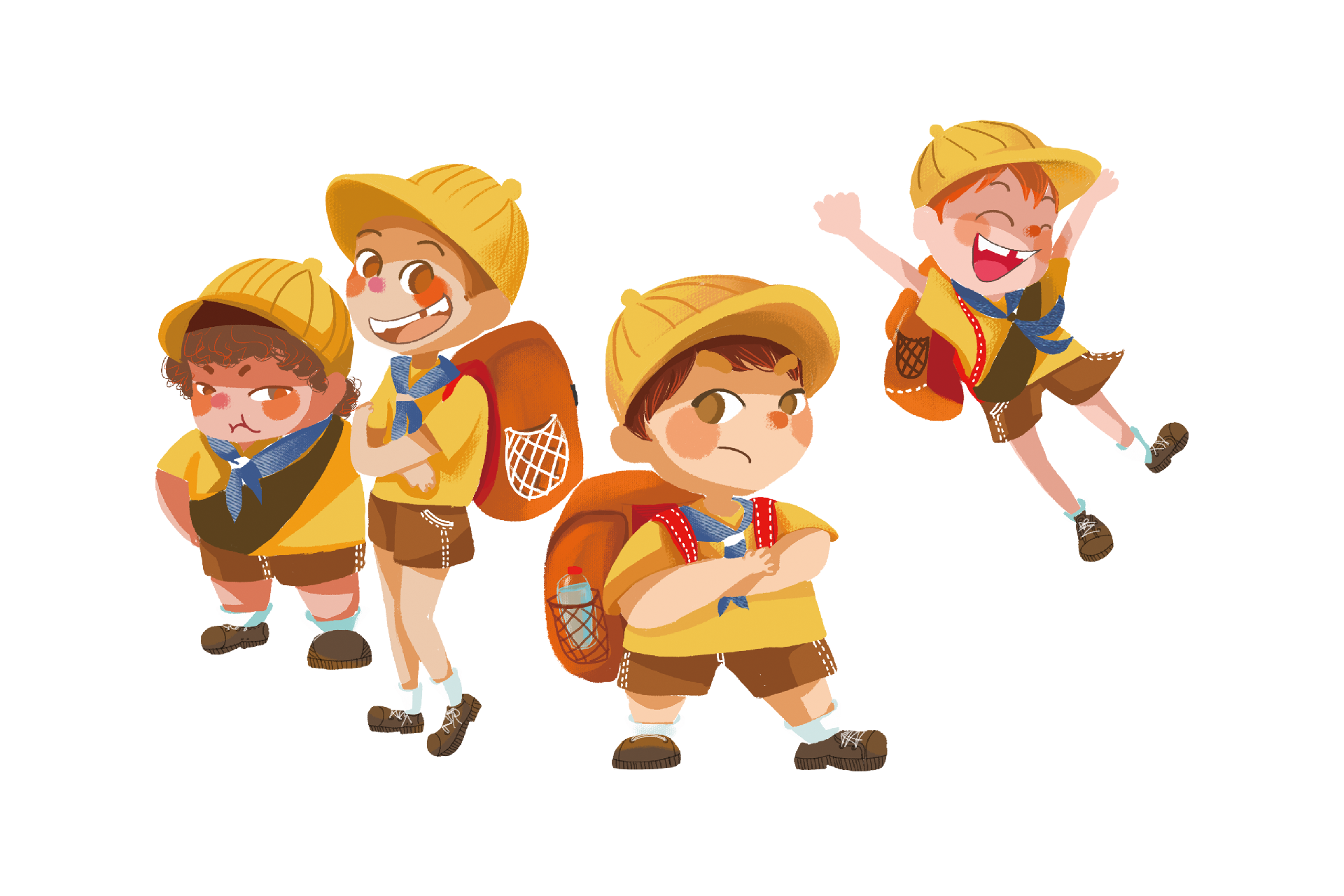 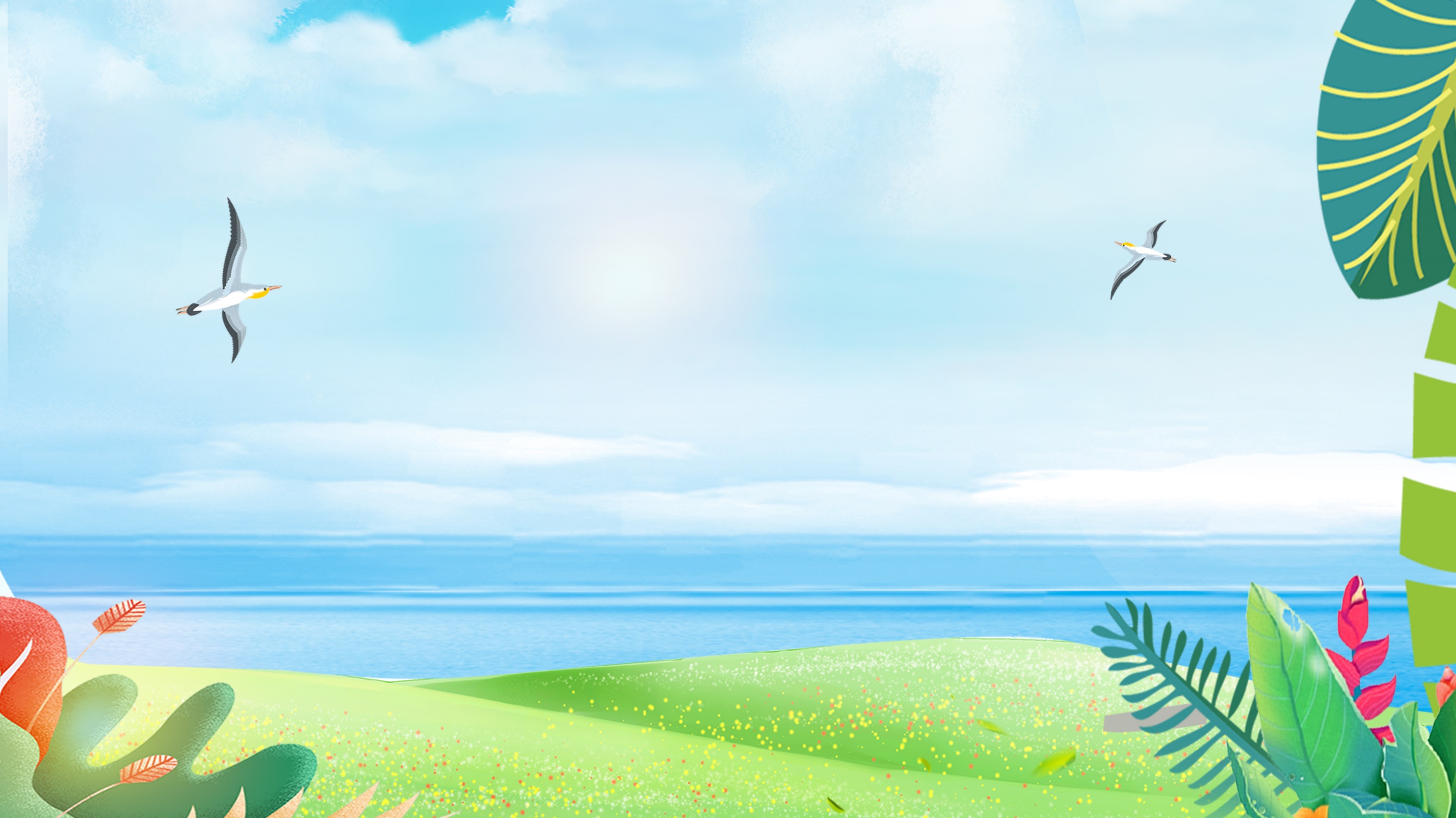 Hoạt động 3: Tìm hiểu những việc làm của người dân địa phương em làm cho môi trường sống bị thay đổi:
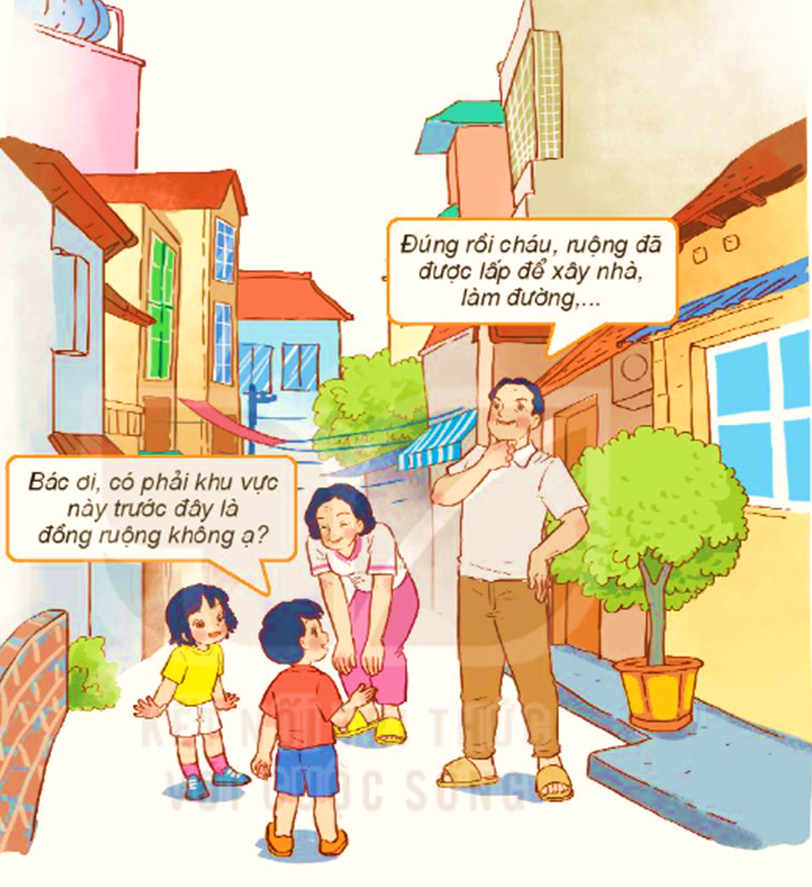 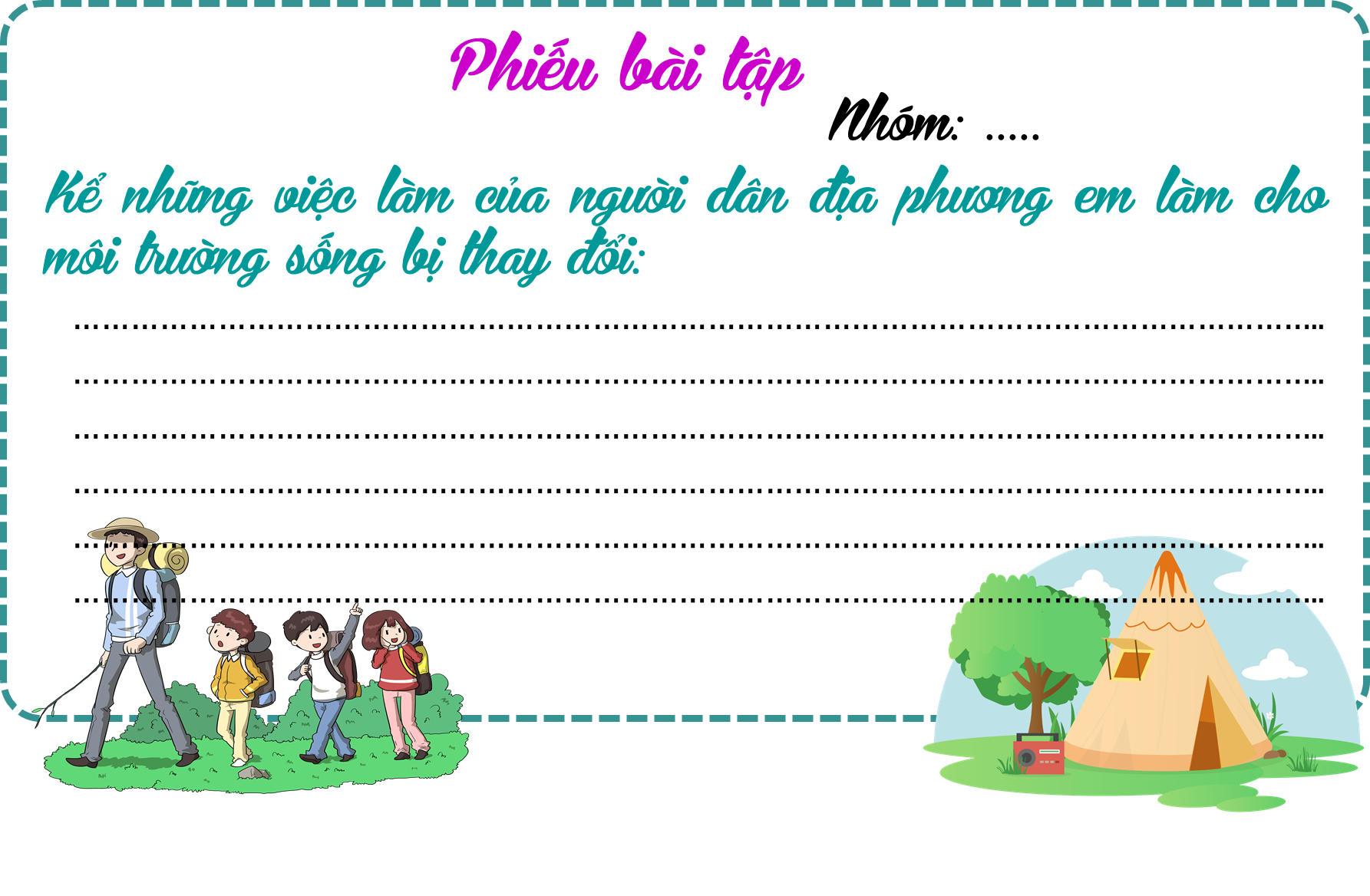 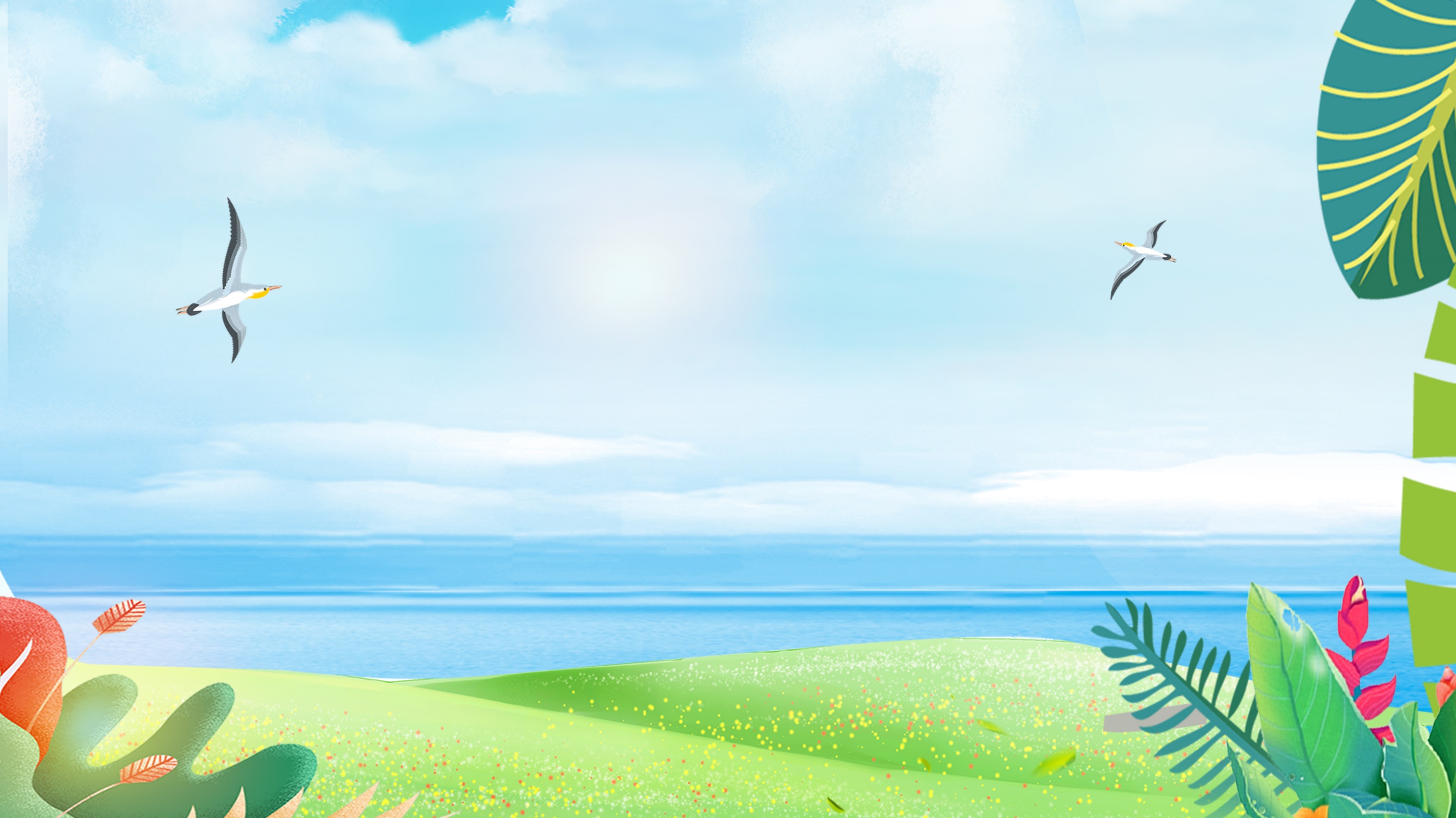 Những việc làm của người dân địa phương em làm cho môi trường sống bị thay đổi:
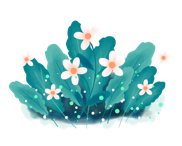 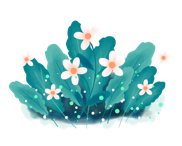 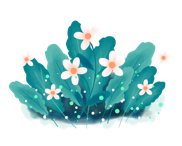 Lấp ruộng để xây nhà, làm đường.
Lấy rừng làm nương rẫy, ruộng vườn.
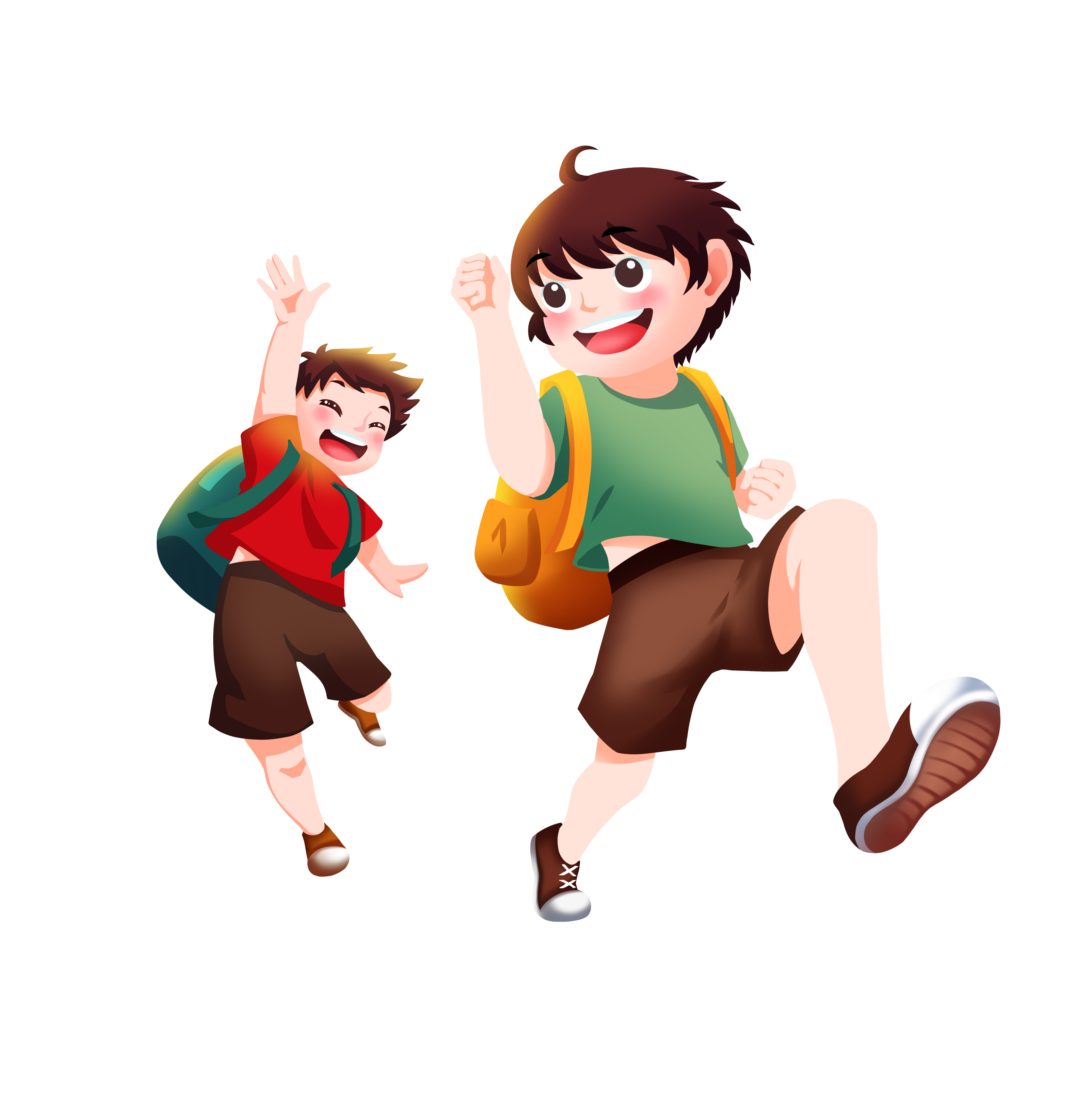 Xây nhiều công trình công cộng, phục vụ đời sống.
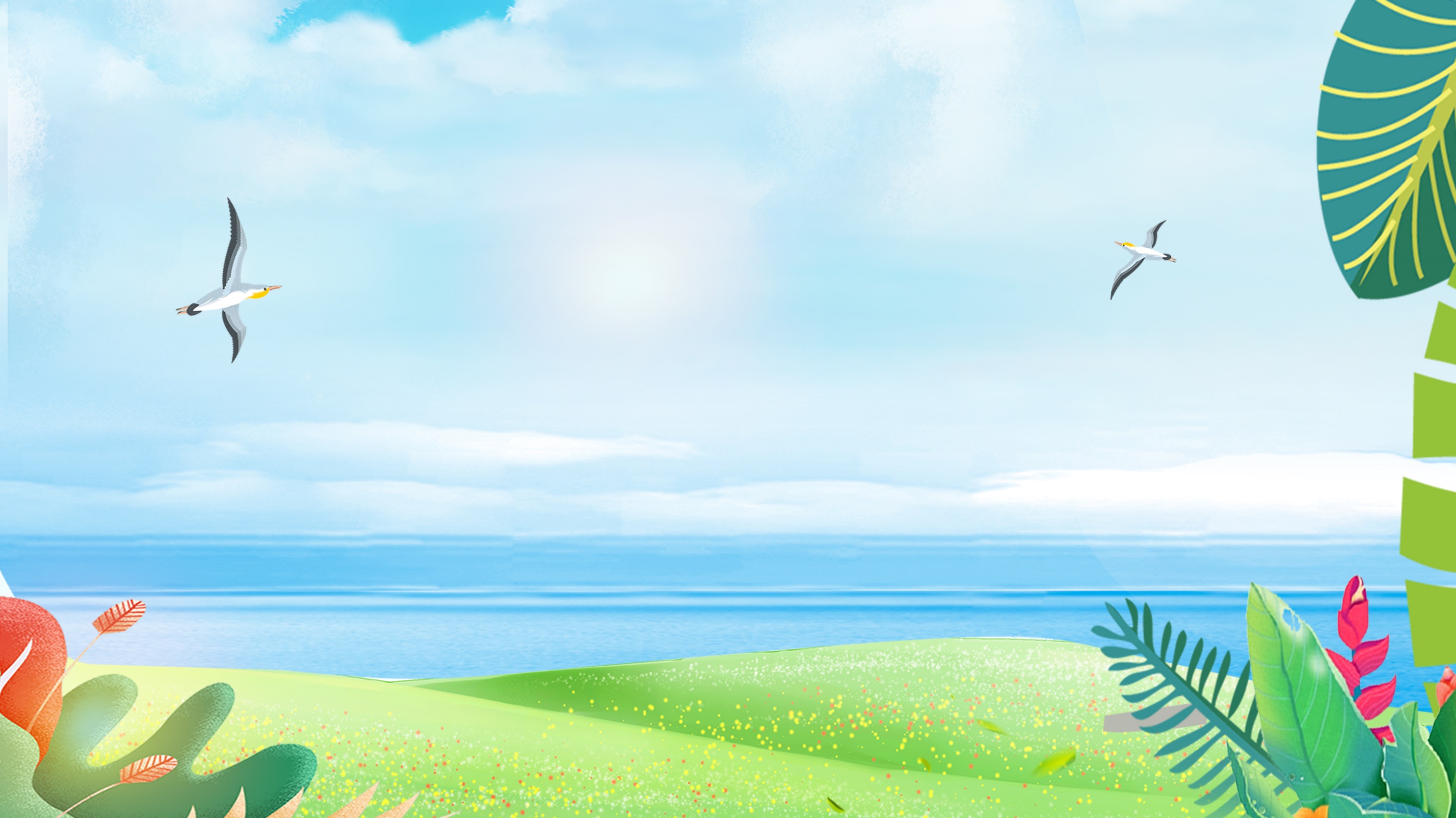 - Theo em bạn Minh sẽ bỏ chai vào thùng nào trong 3 thùng rác? Vì sao phải làm như vậy?
- Quan sát và cho biết bạn Minh đang làm gì?
- Theo em bạn Minh sẽ bỏ chai vào thùng nào trong 3 thùng rác? Vì sao phải làm như vậy?
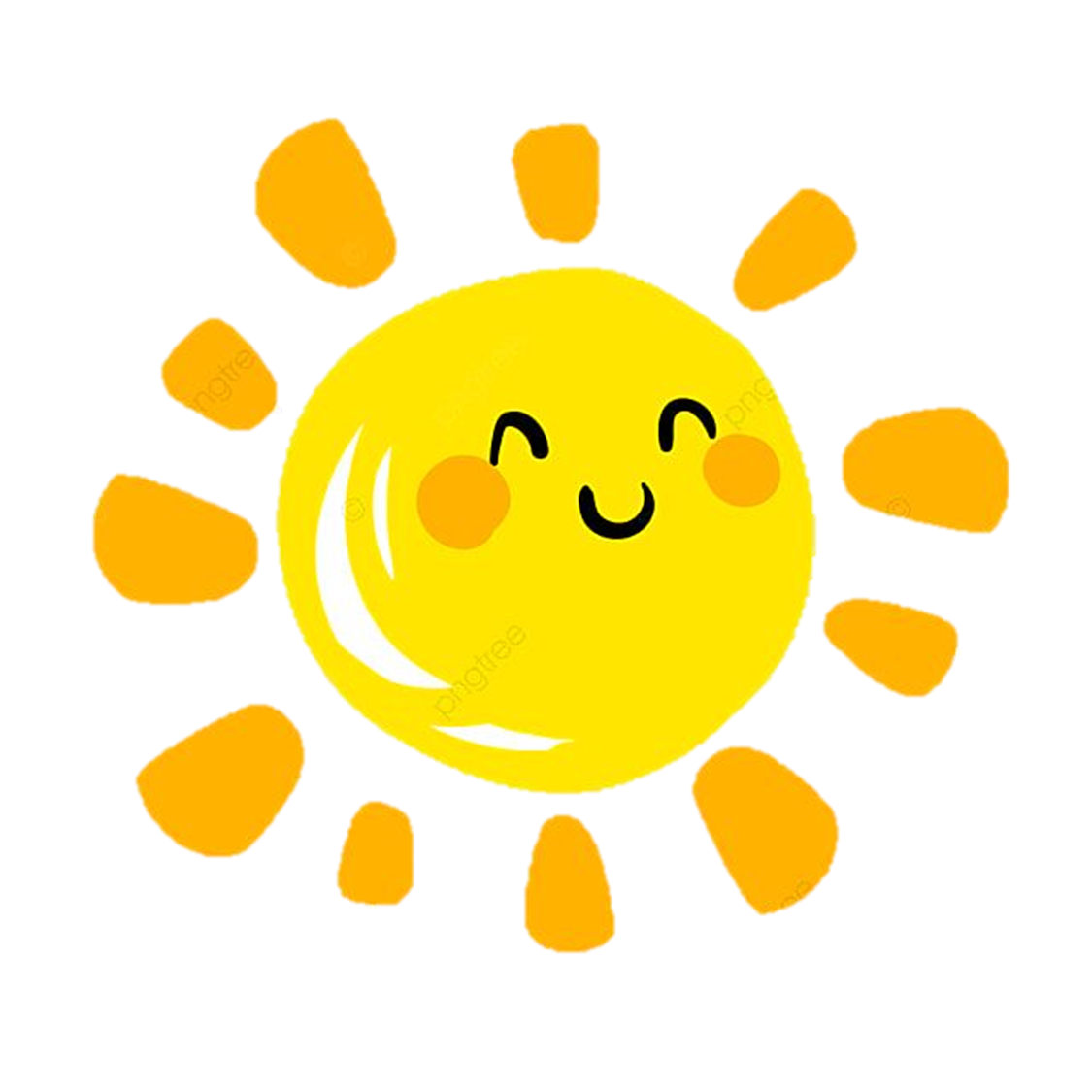 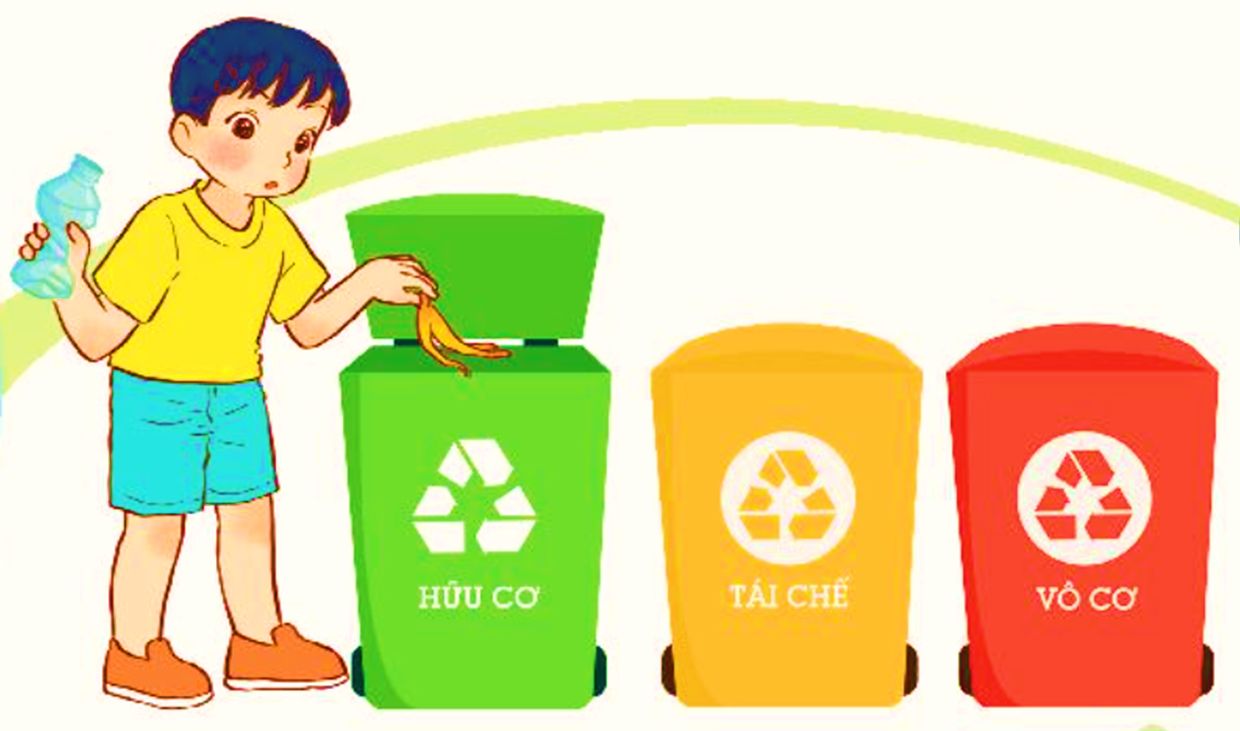 Bảo vệ môi trường sống của động vật là thực vật là trách nhiệm của mỗi người.
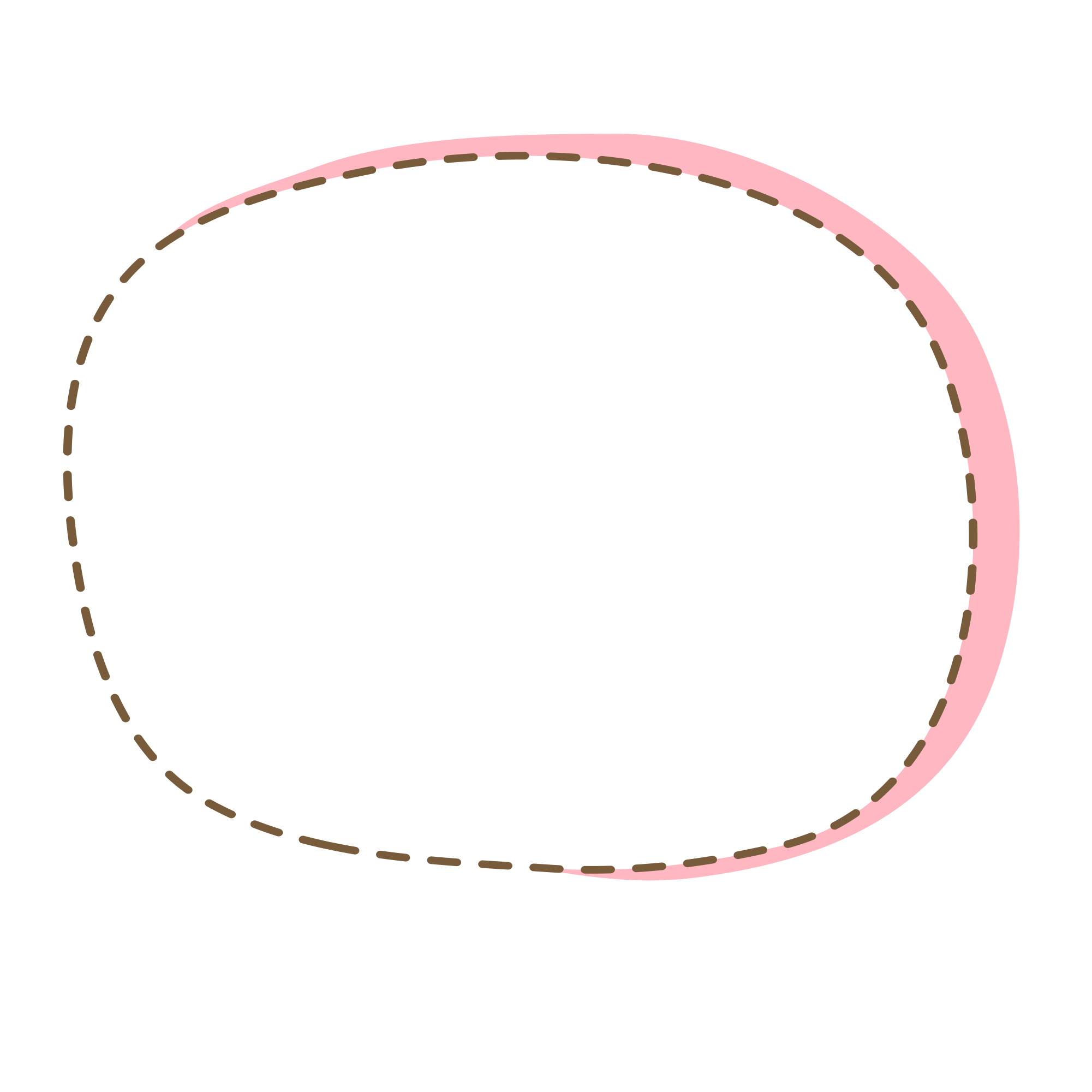 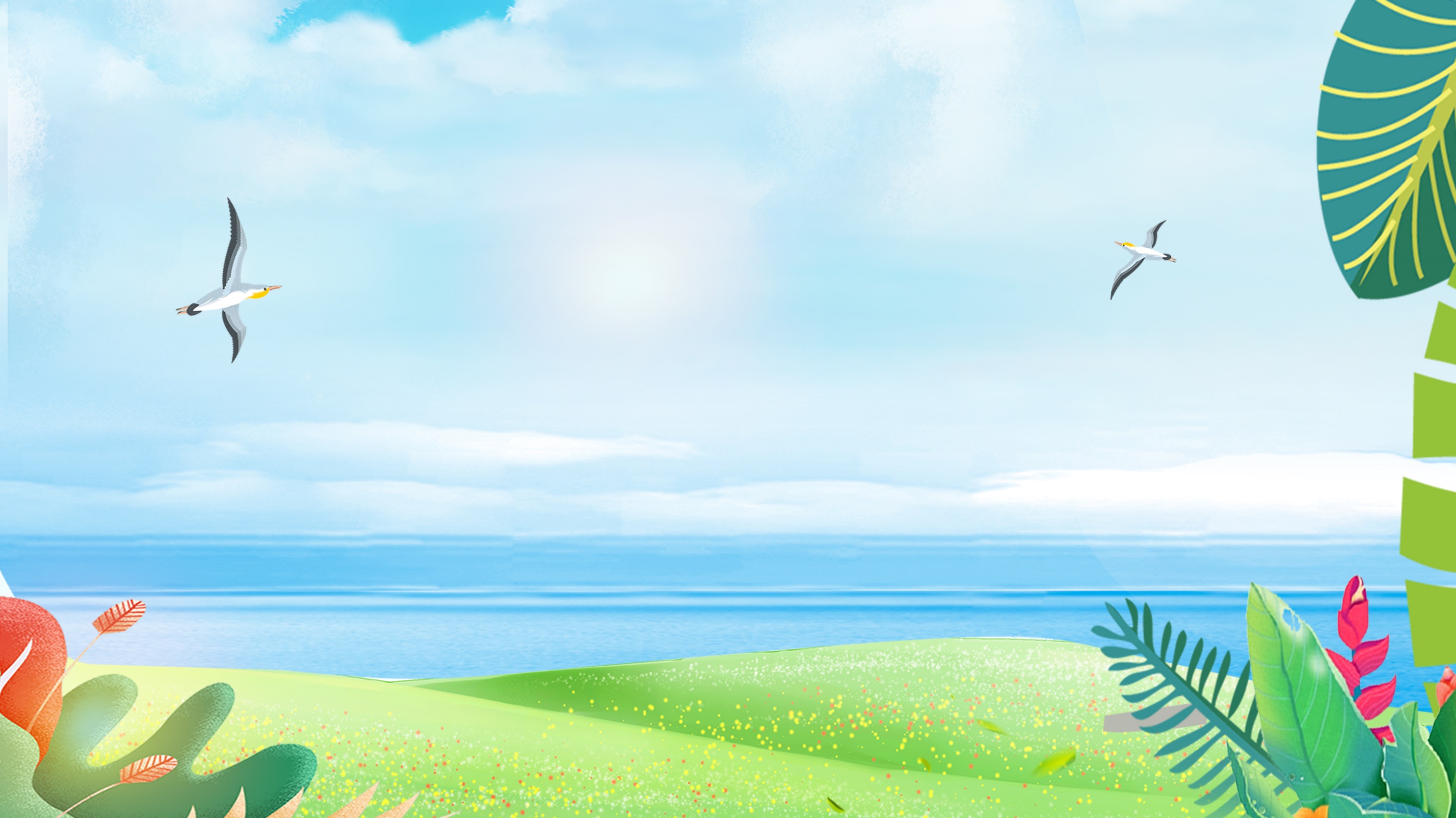 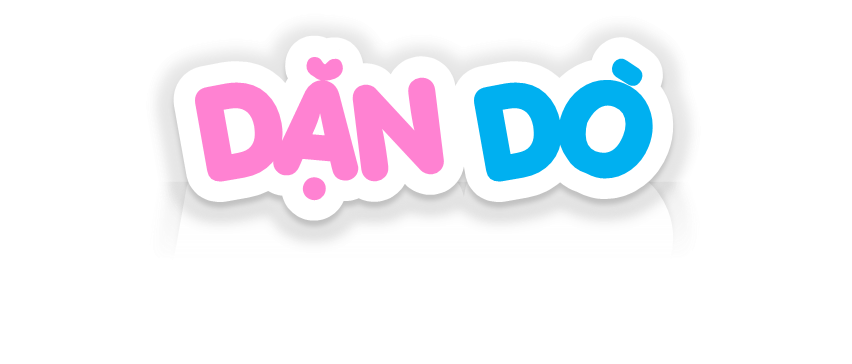 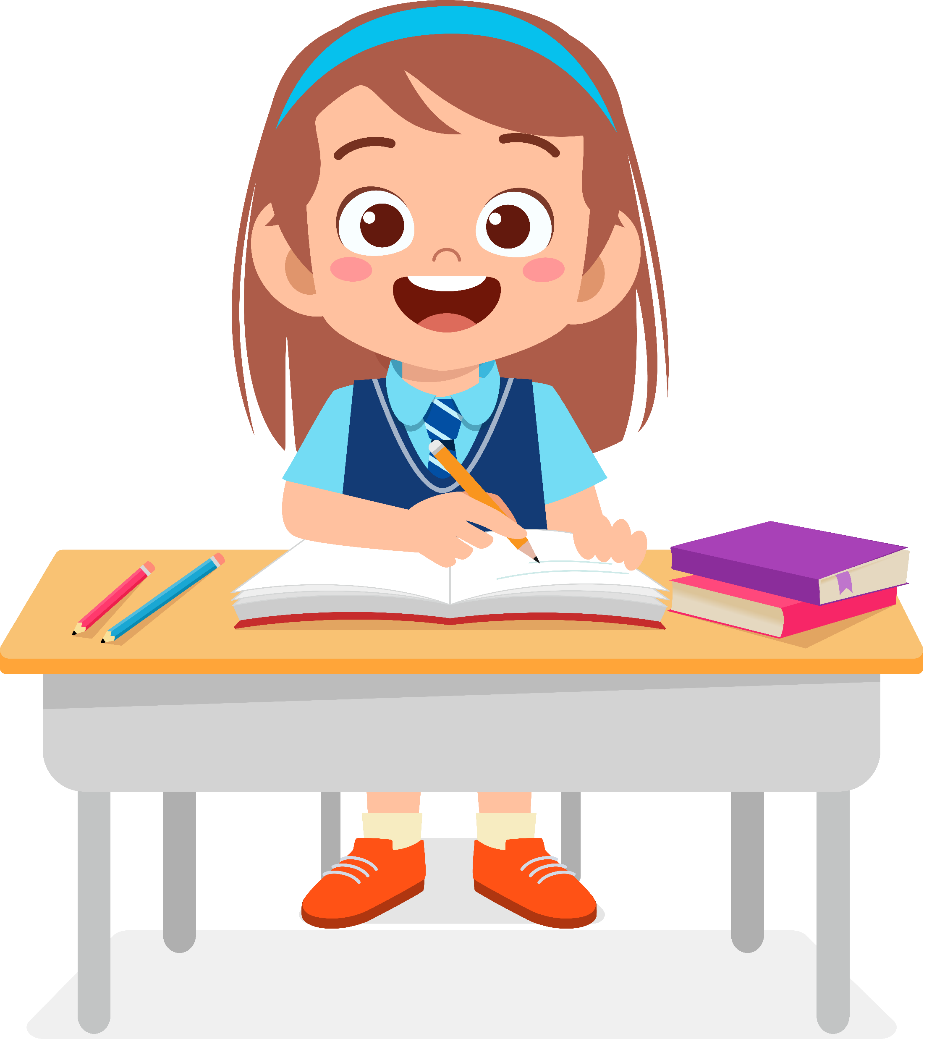 - Hôm nay em học bài gì?
- Xem lại bài và chẩn bị bài tiếp theo.
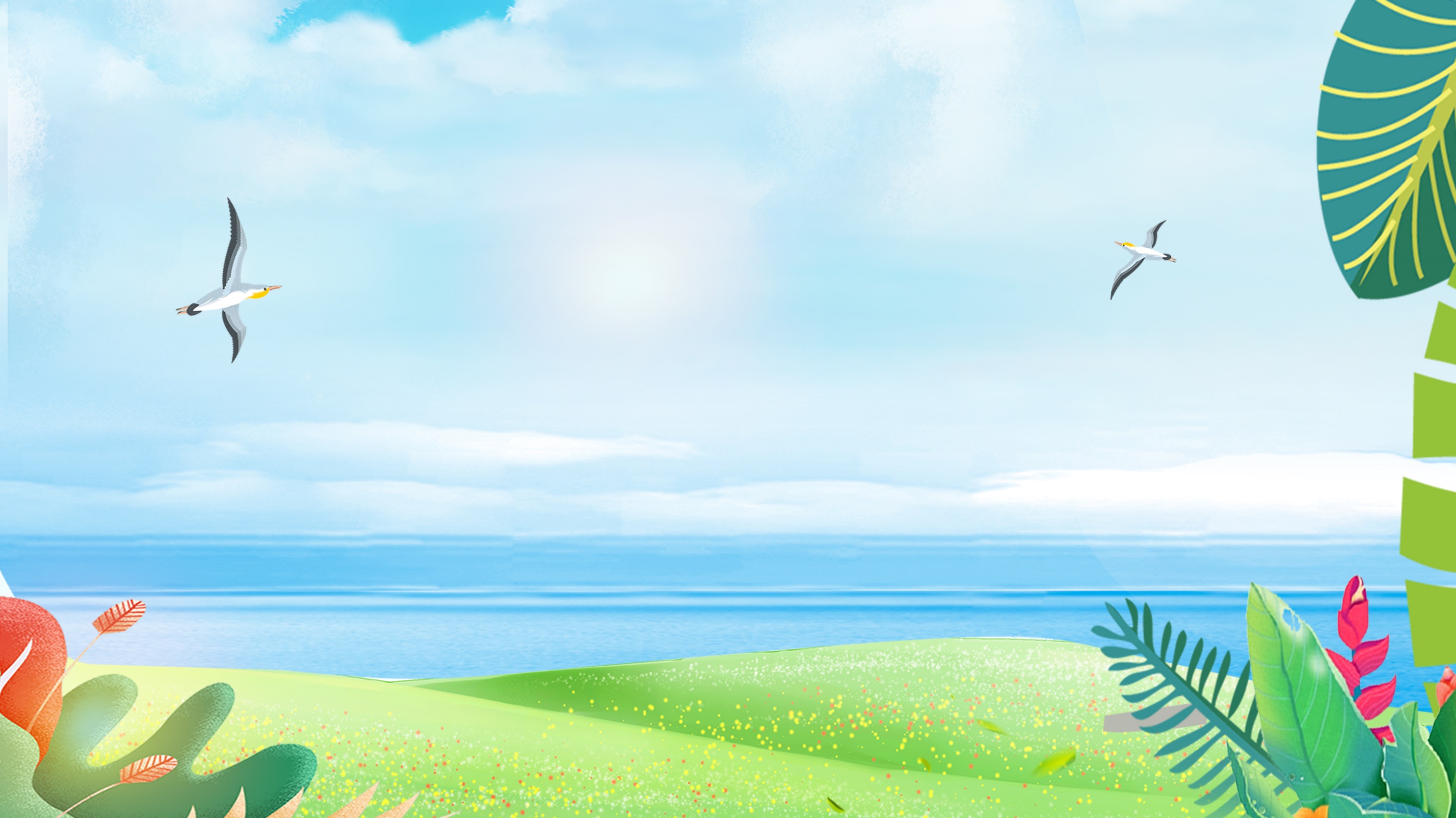 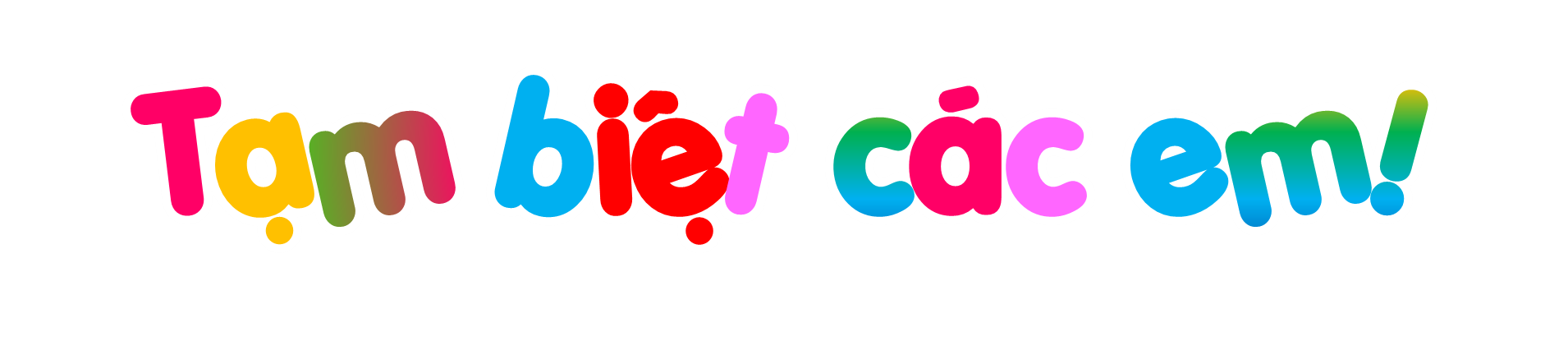 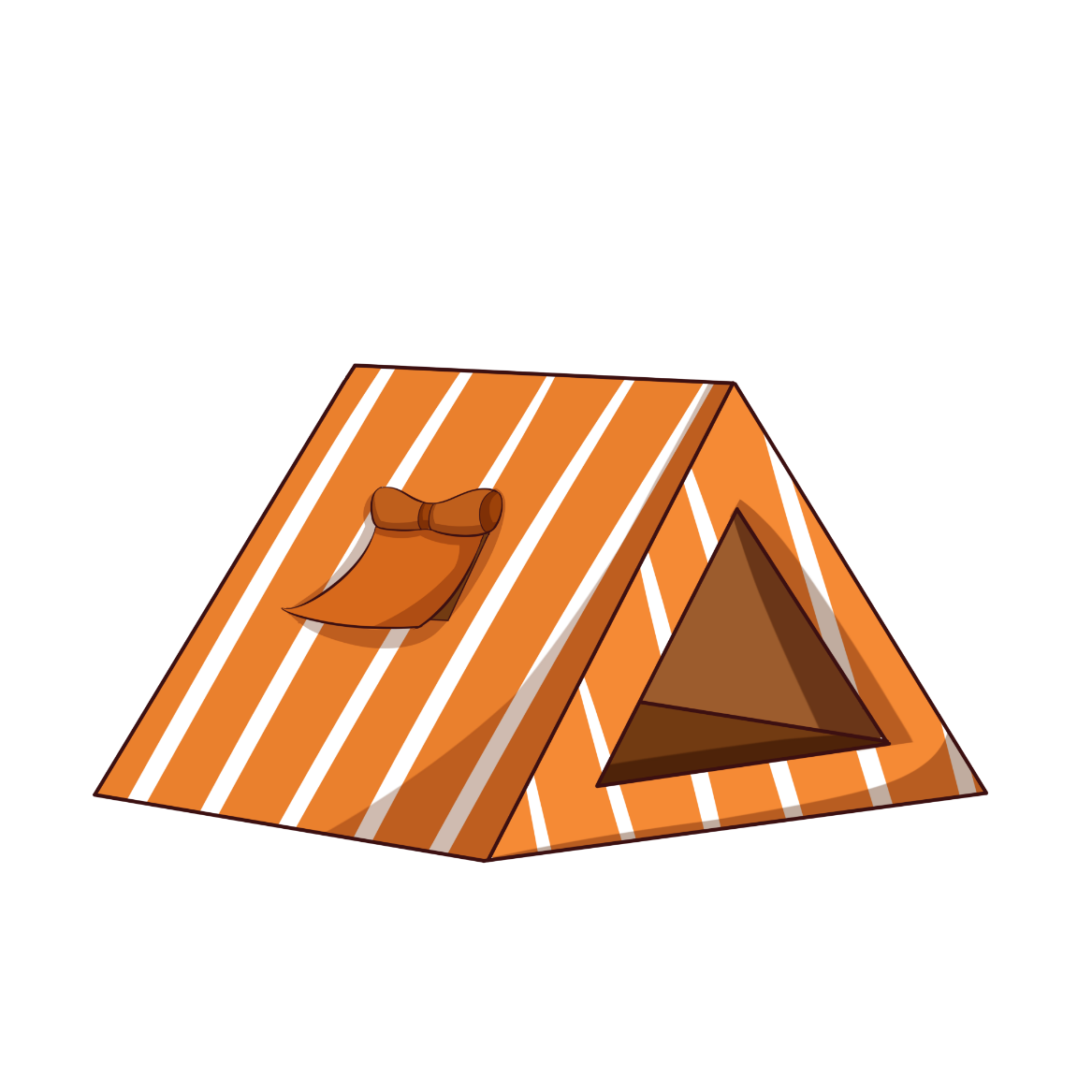 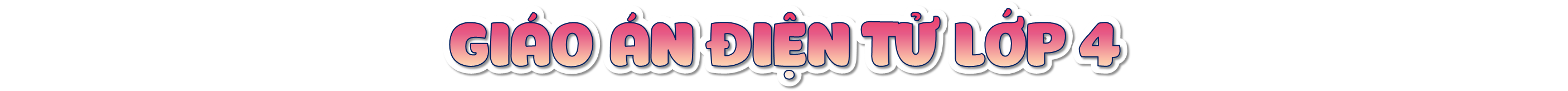 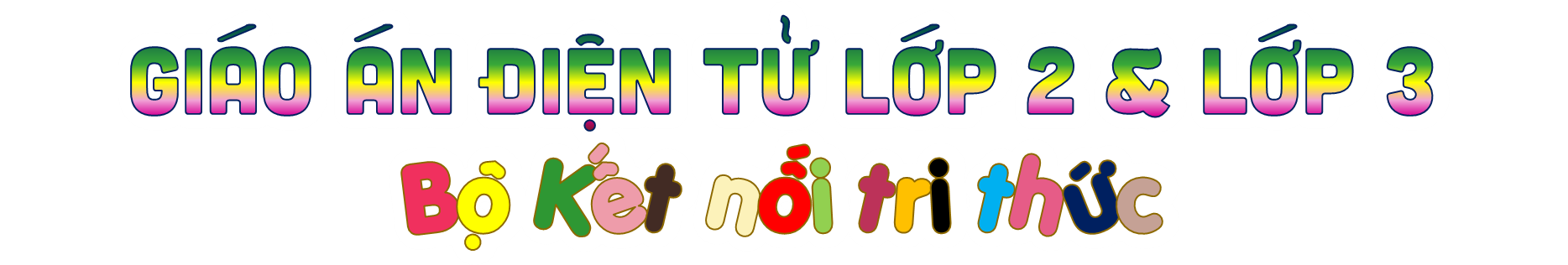 Soạn bài giảng yêu cầu các khối lớp
Thiết kế bài giảng E – Learning
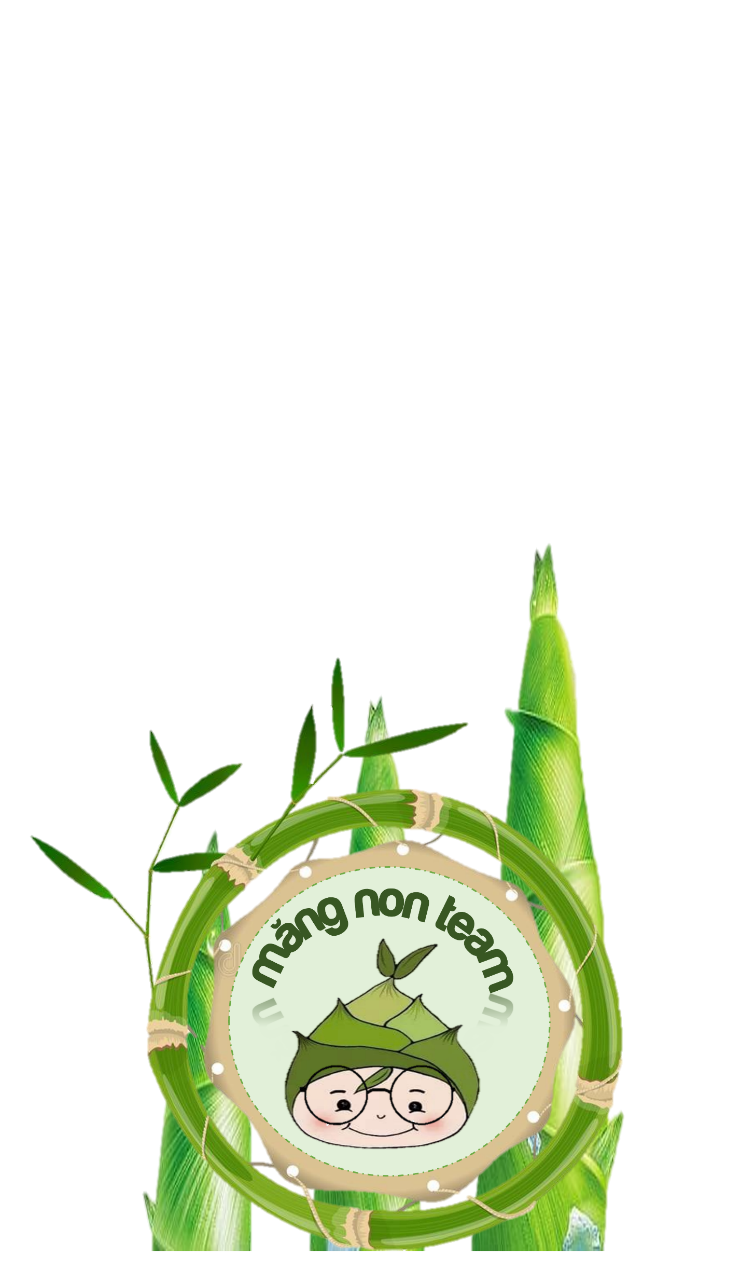 MĂNG NON – TÀI LIỆU TIỂU HỌC 
Mời truy cập: MĂNG NON- TÀI LIỆU TIỂU HỌC | Facebook
ZALO : 0382348780 - 0984848929